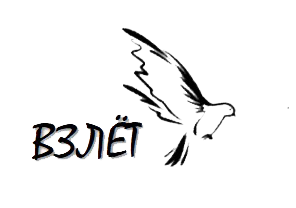 Государственное бюджетное учреждение 
дополнительного образования детей 
Центр гражданского и патриотического воспитания детей и молодёжи «Взлёт»
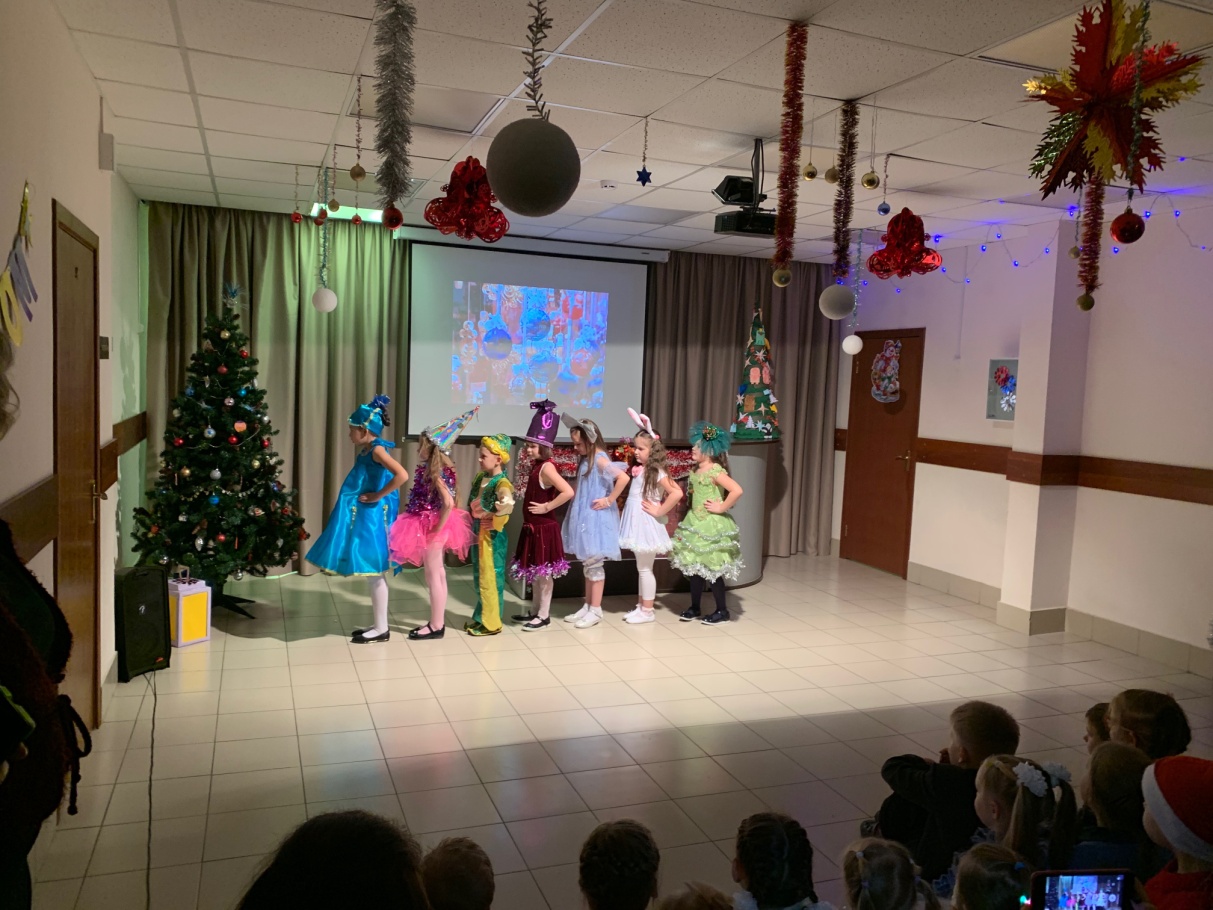 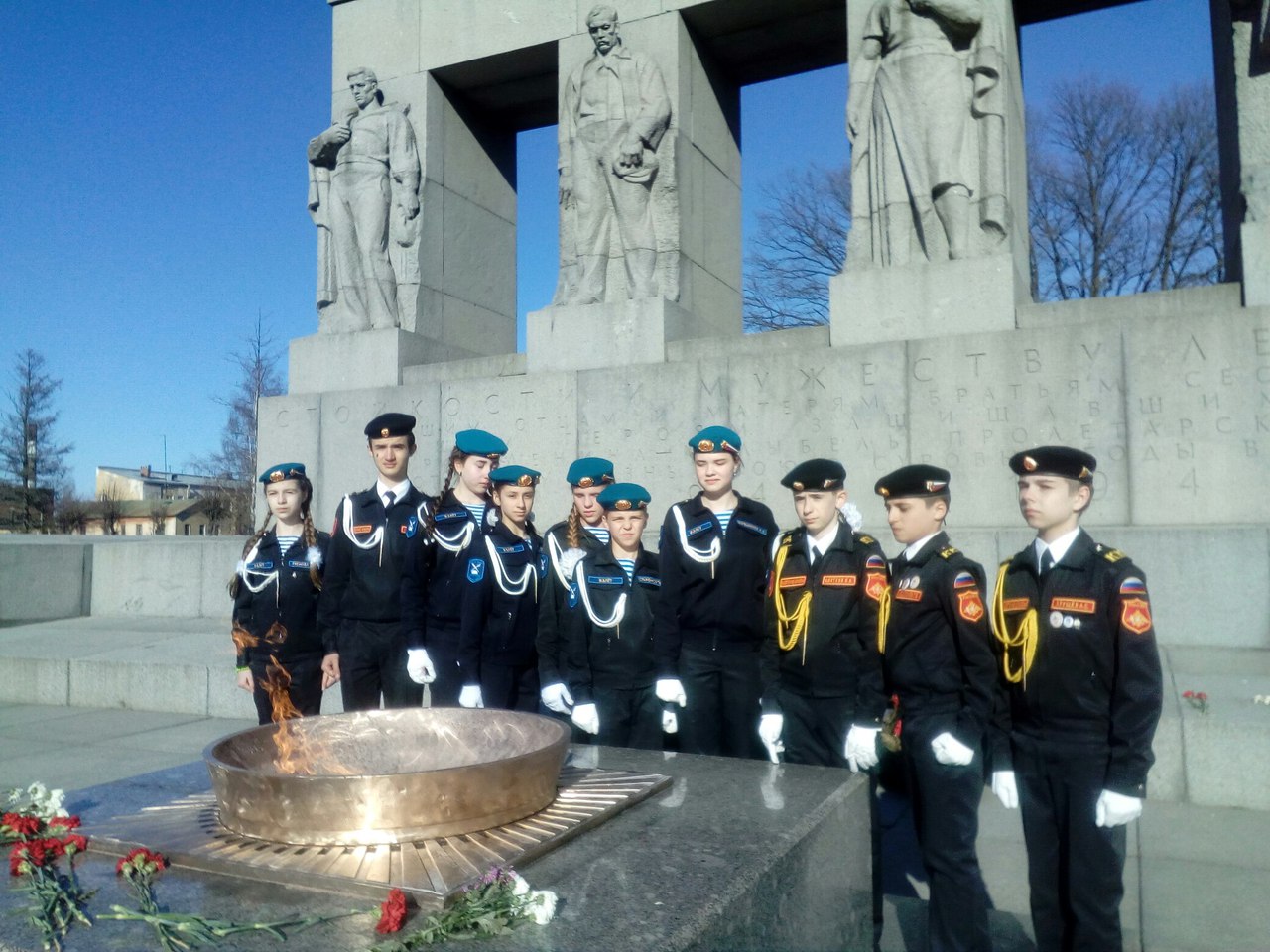 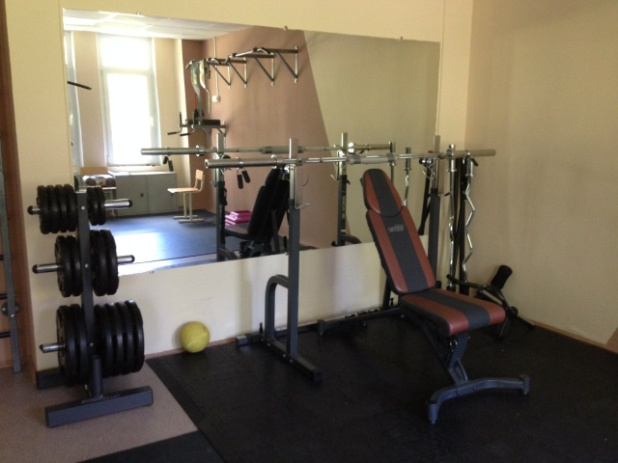 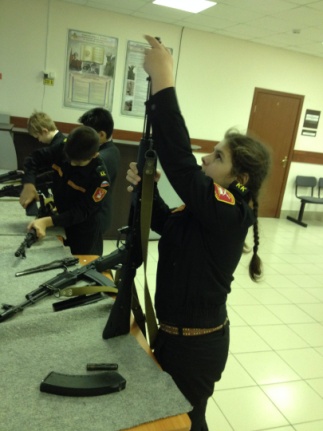 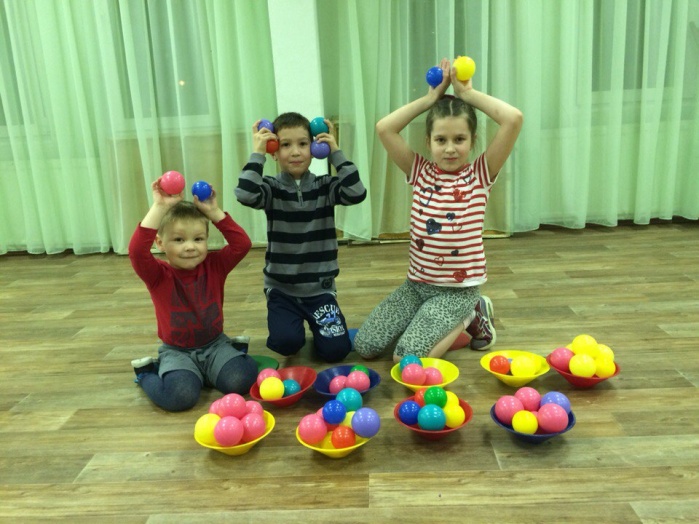 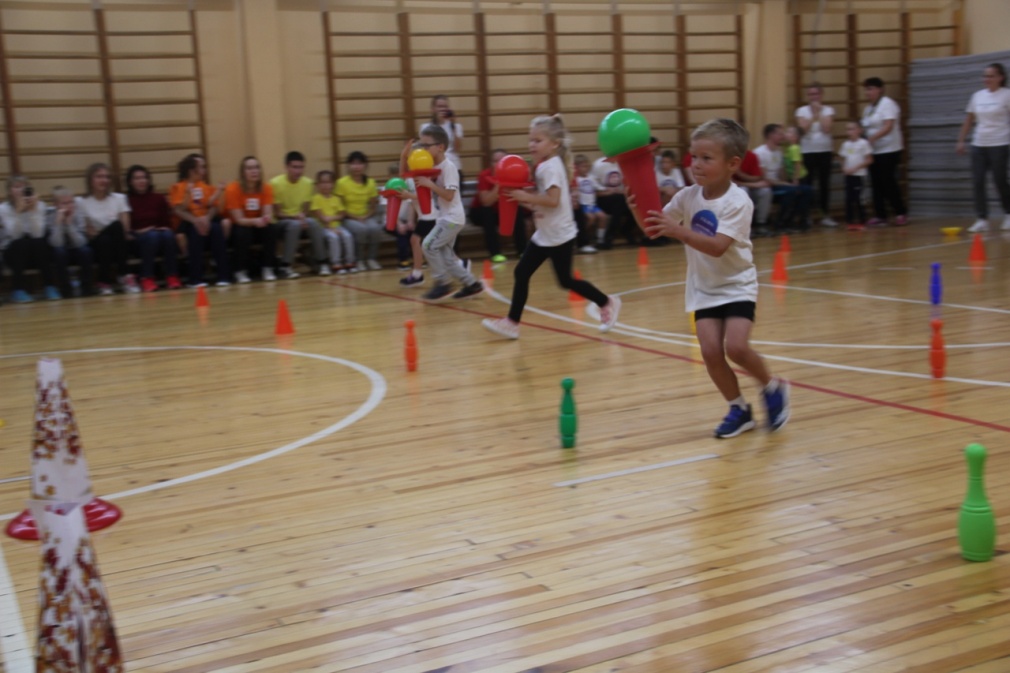 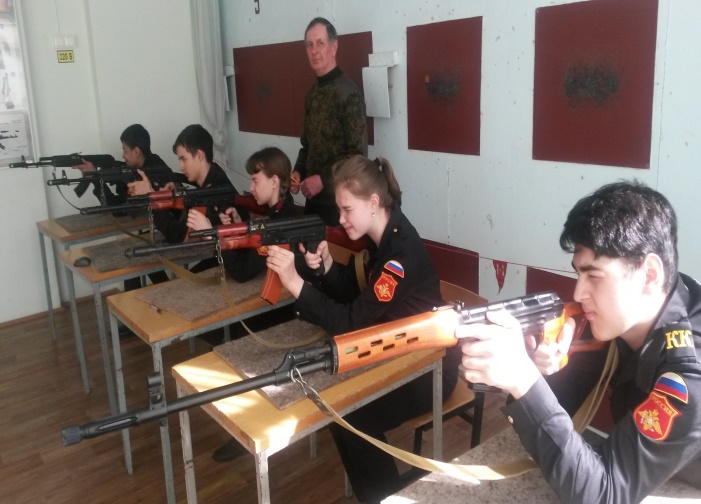 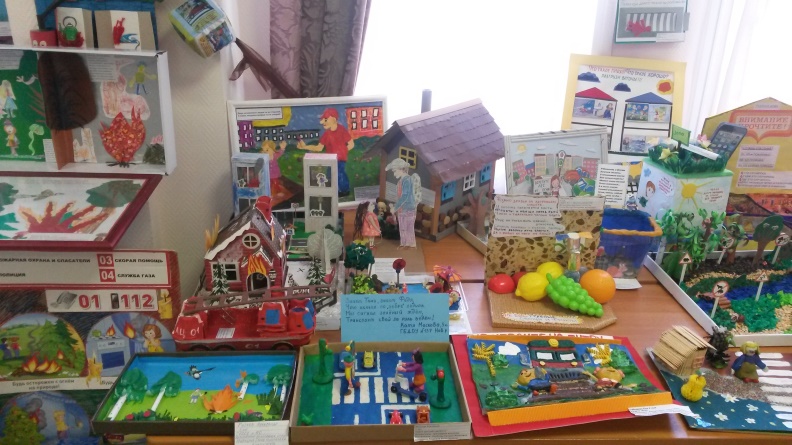 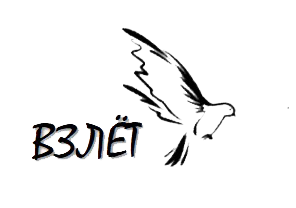 Центр «Взлёт» реализует программы 
гражданско-патриотического воспитания учащихся. 

Основная деятельность совершается по следующим направленностям:
социально-педагогическая;
физкультурно-спортивная;
художественная.
В Центре «Взлёт» функционируют 
37 детских и молодёжных объединений.
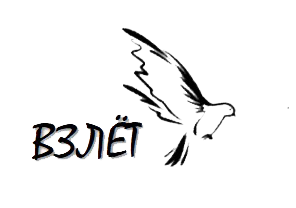 На базе Центра «Взлёт» вас ждут интереснейшие объединения:
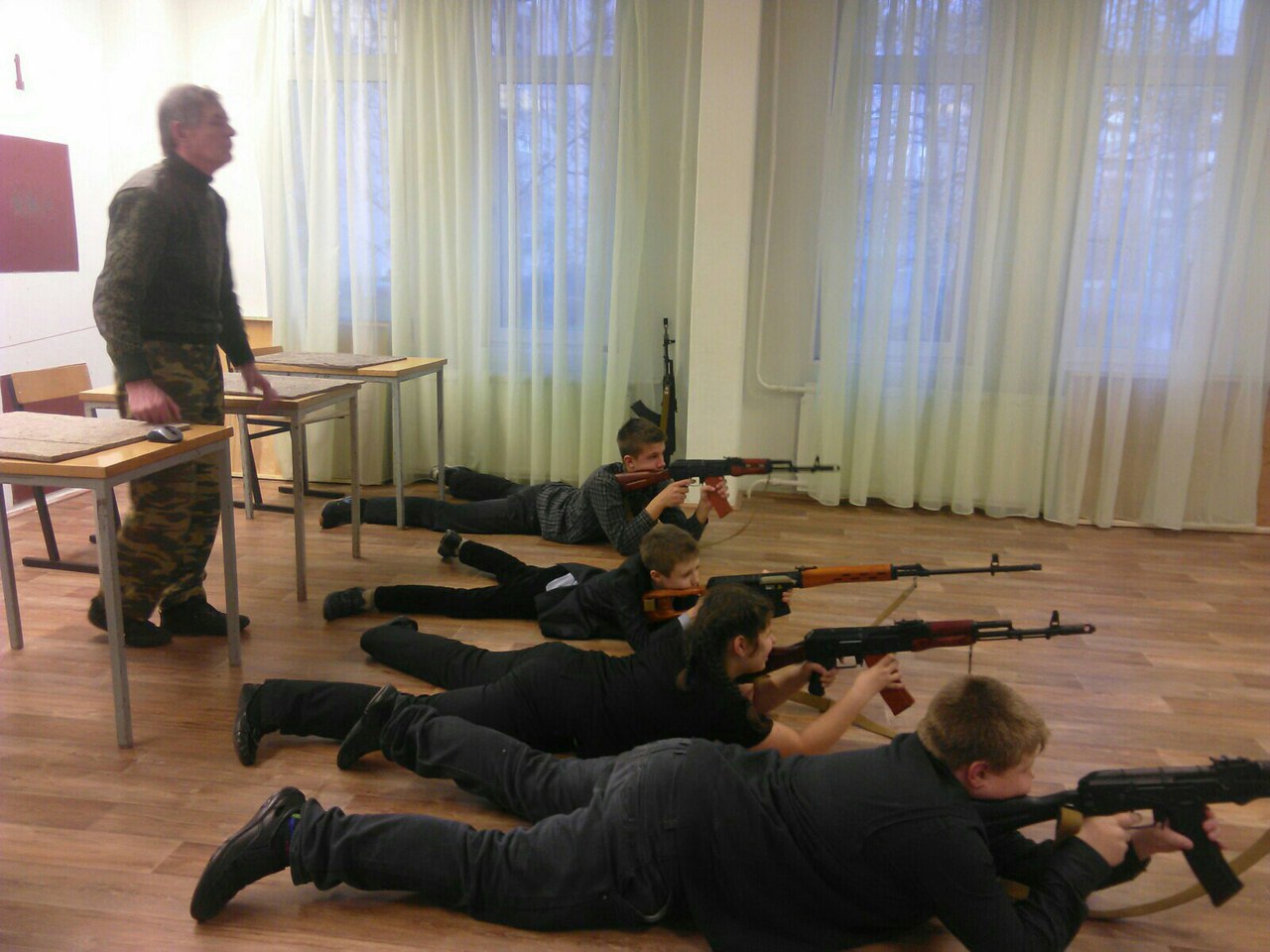 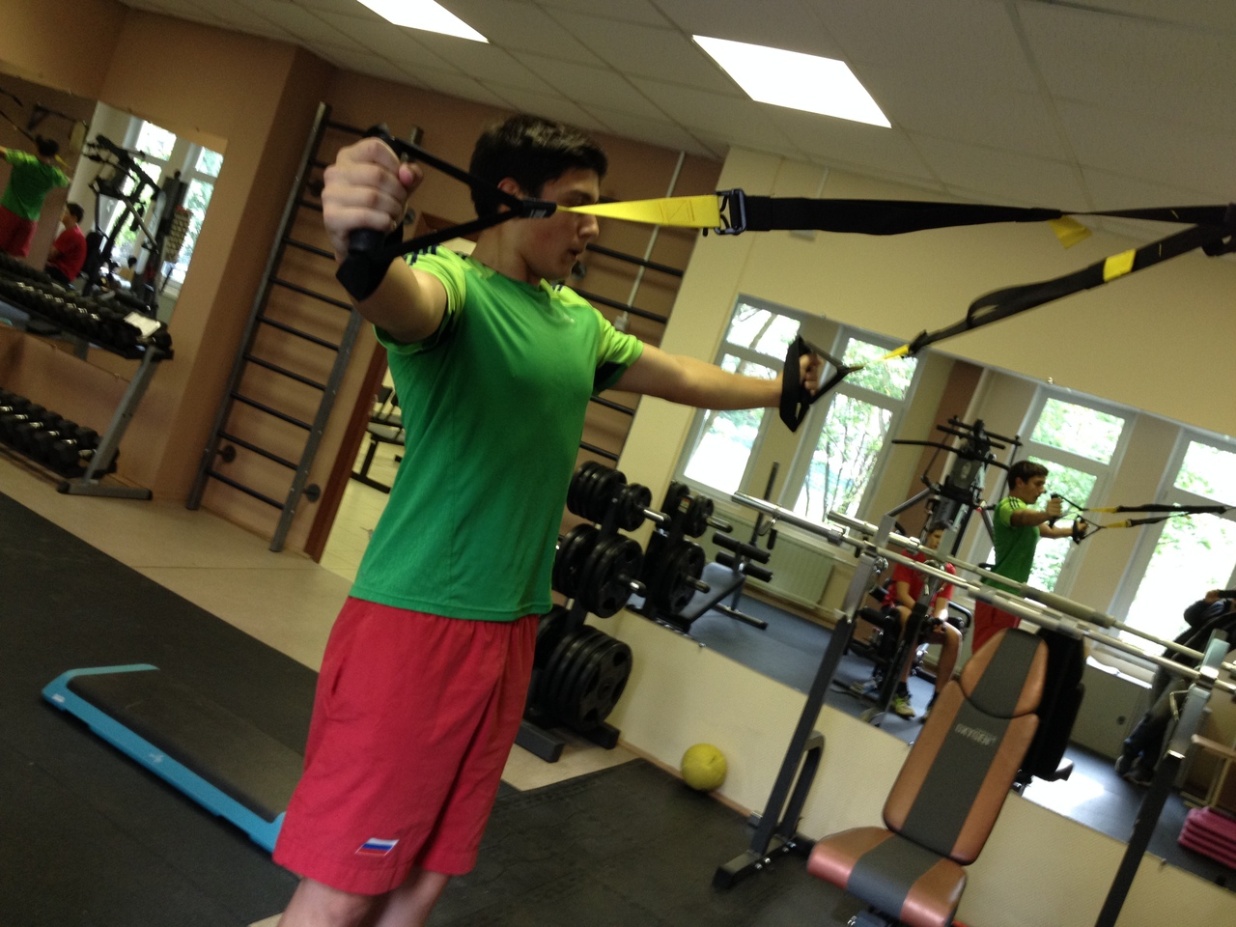 Меткий стрелок

Общая физическая 
   подготовка
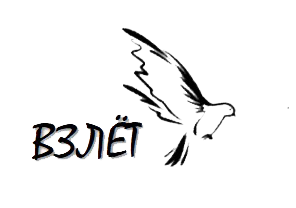 На базе Центра «Взлёт» вас ждут интереснейшие объединения:
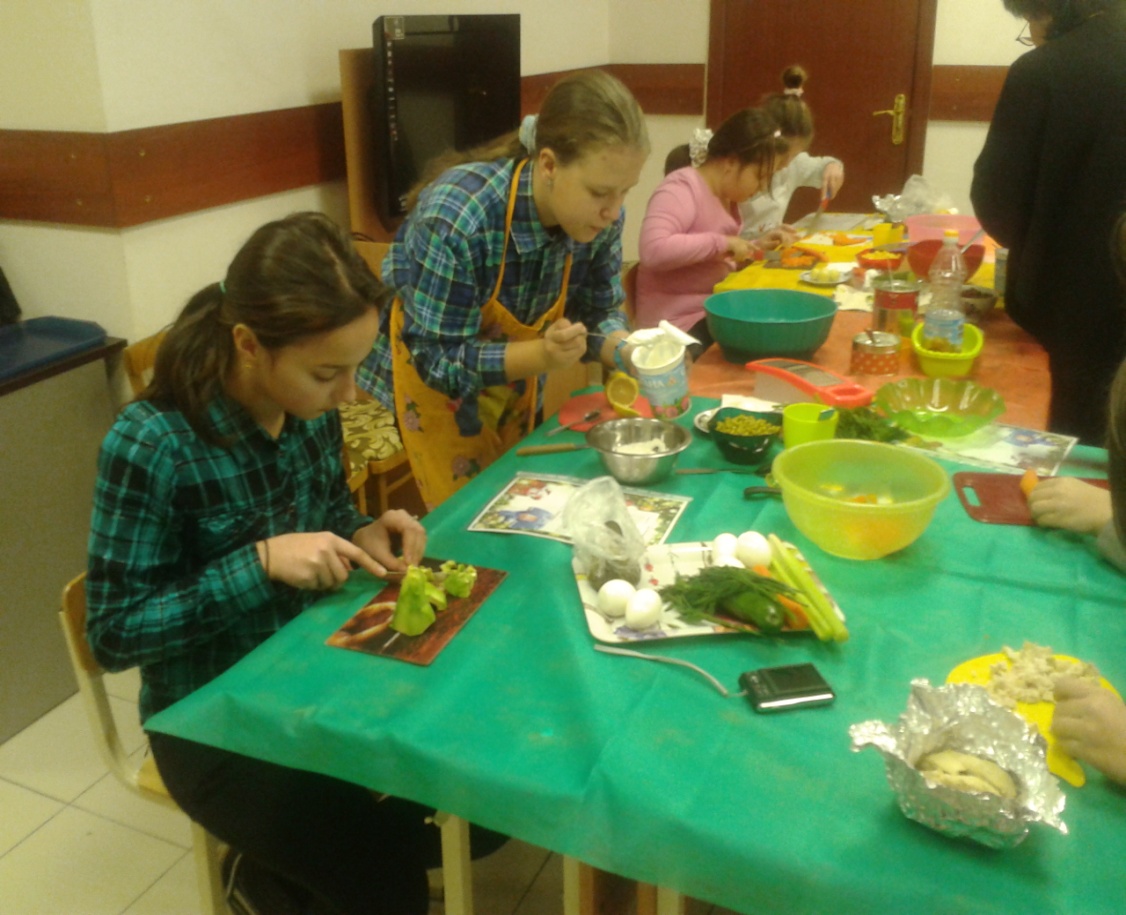 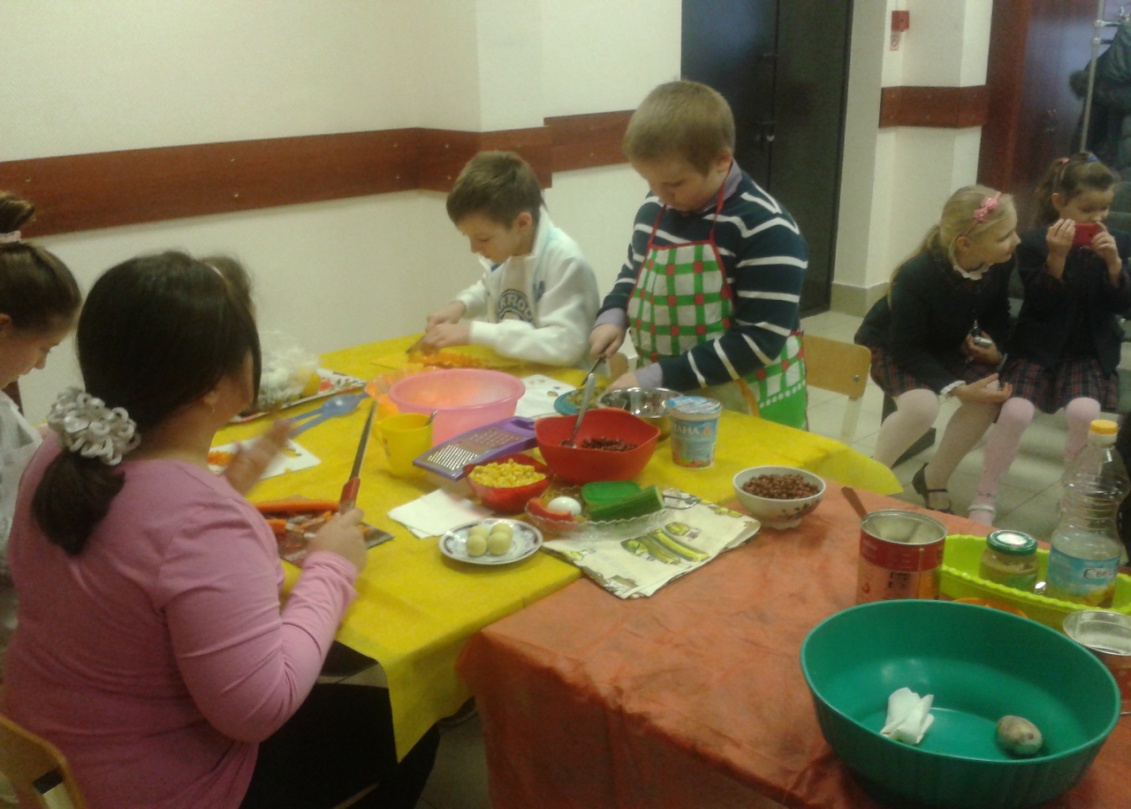 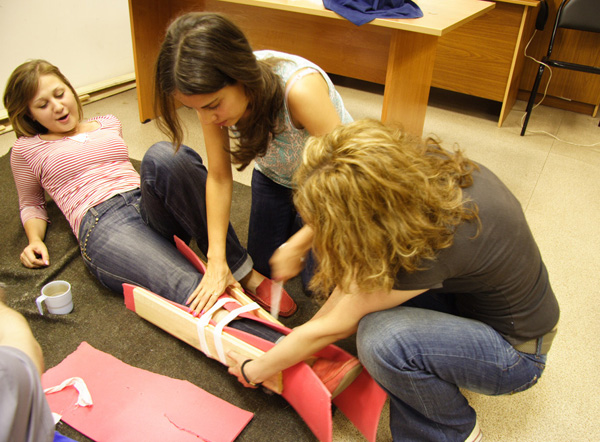 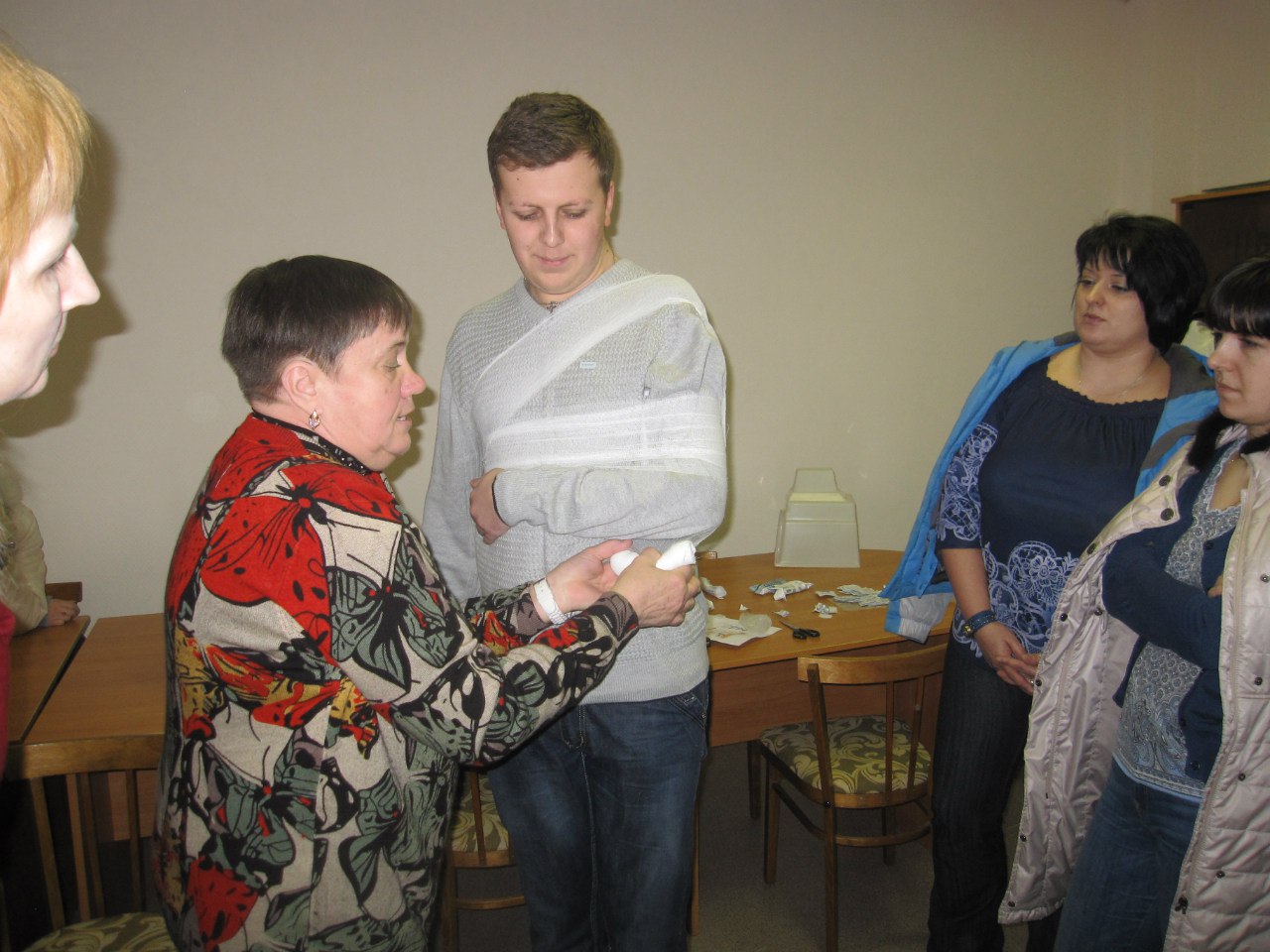 Уроки Гиппократа

 Я буду здоровым
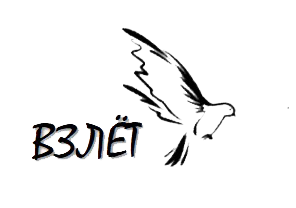 На базе Центра «Взлёт» вас ждут интереснейшие объединения:
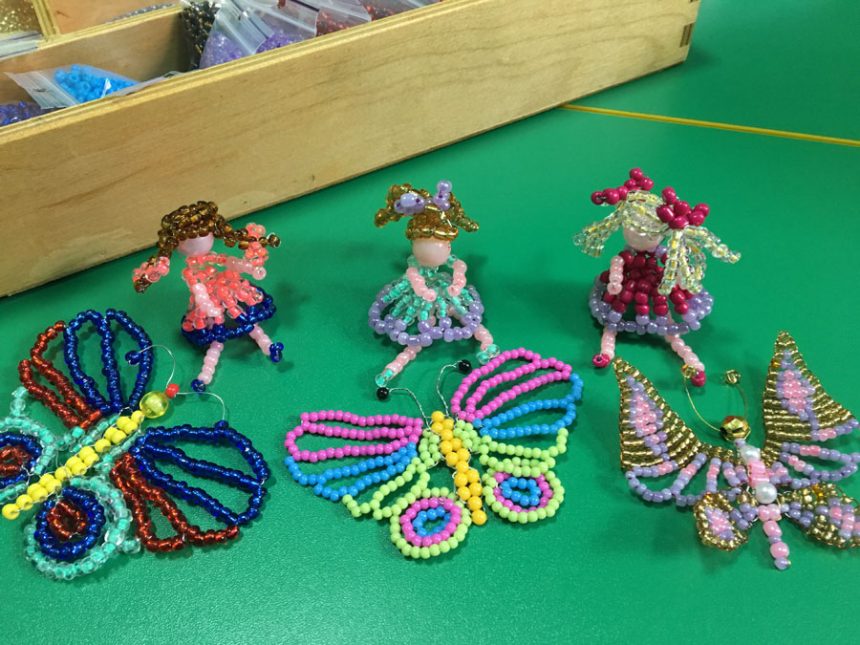 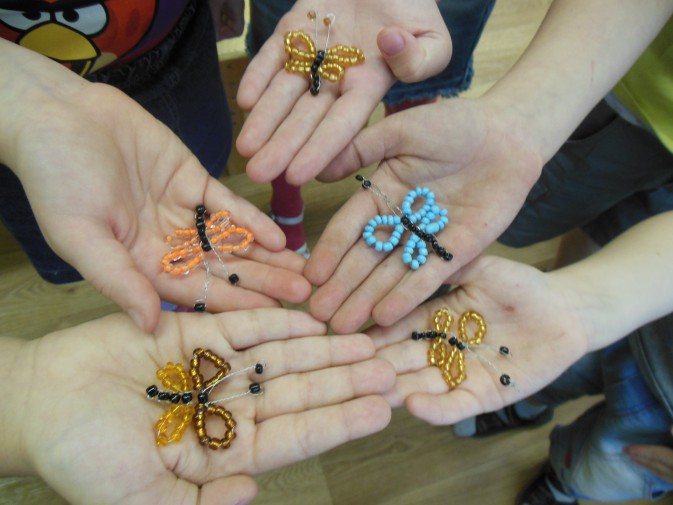 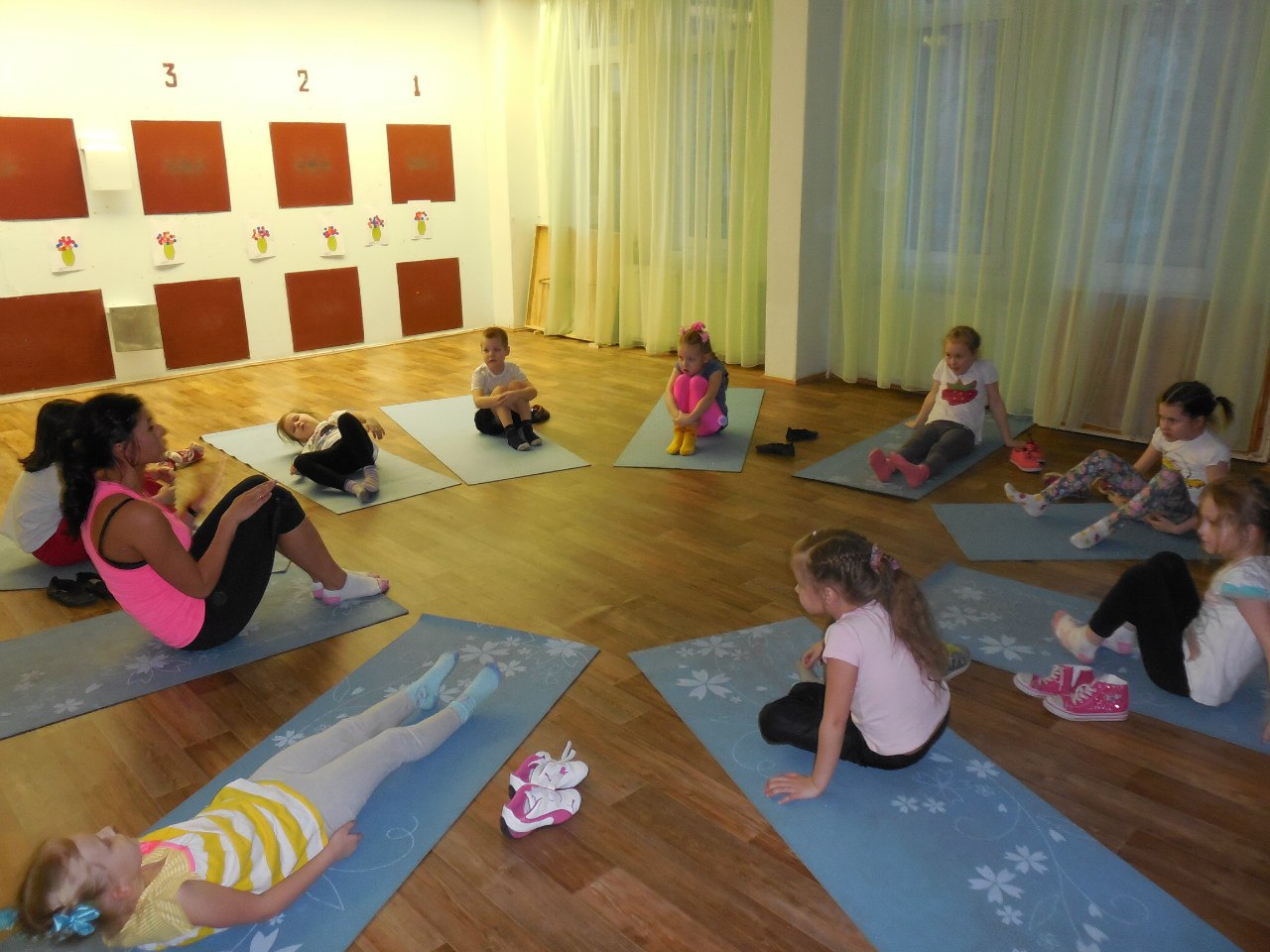 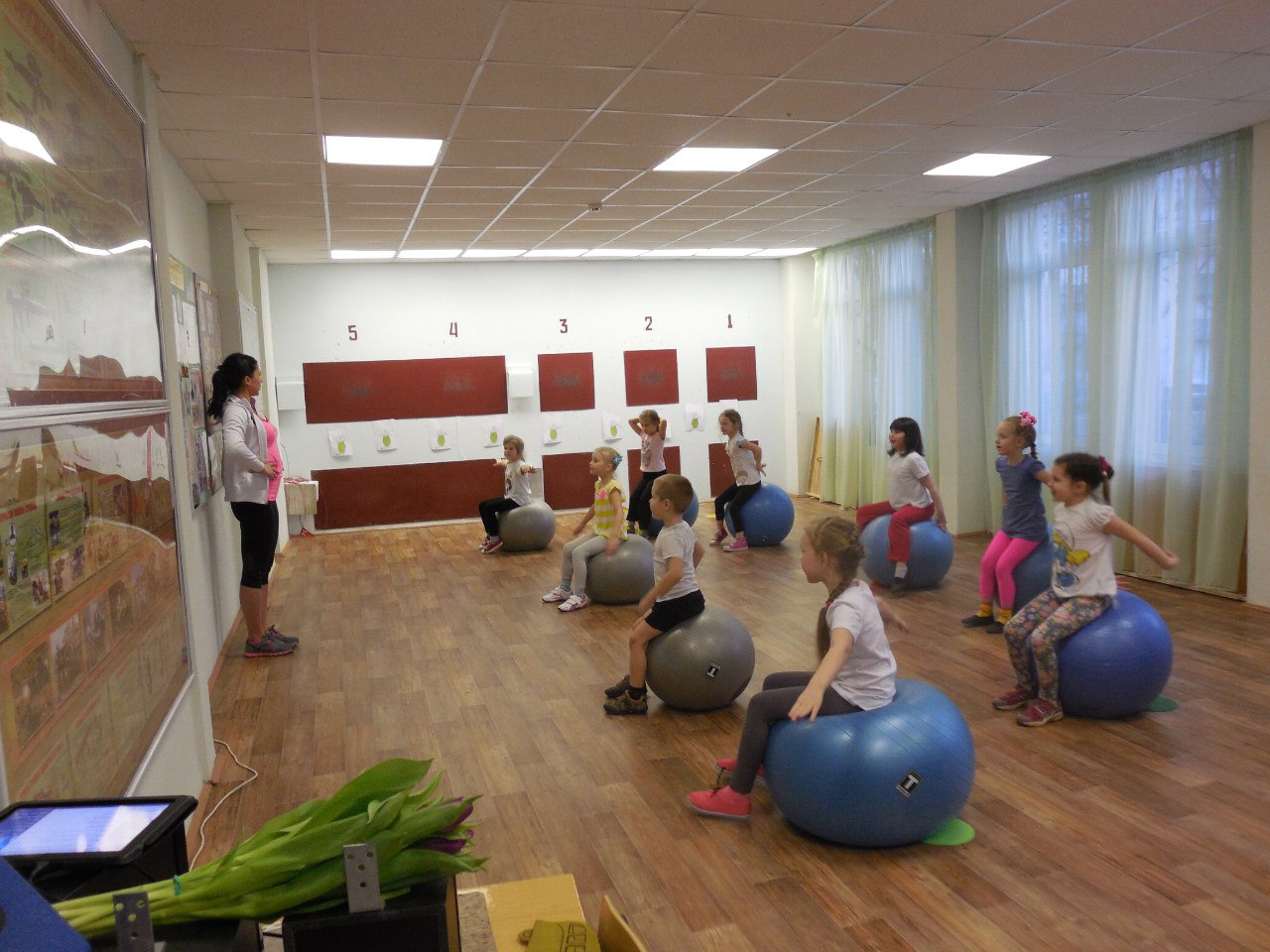 Ритмопластика

 Бисероплетение
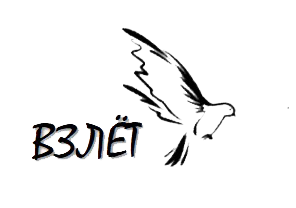 На базе Центра «Взлёт» вас ждут интереснейшие объединения:
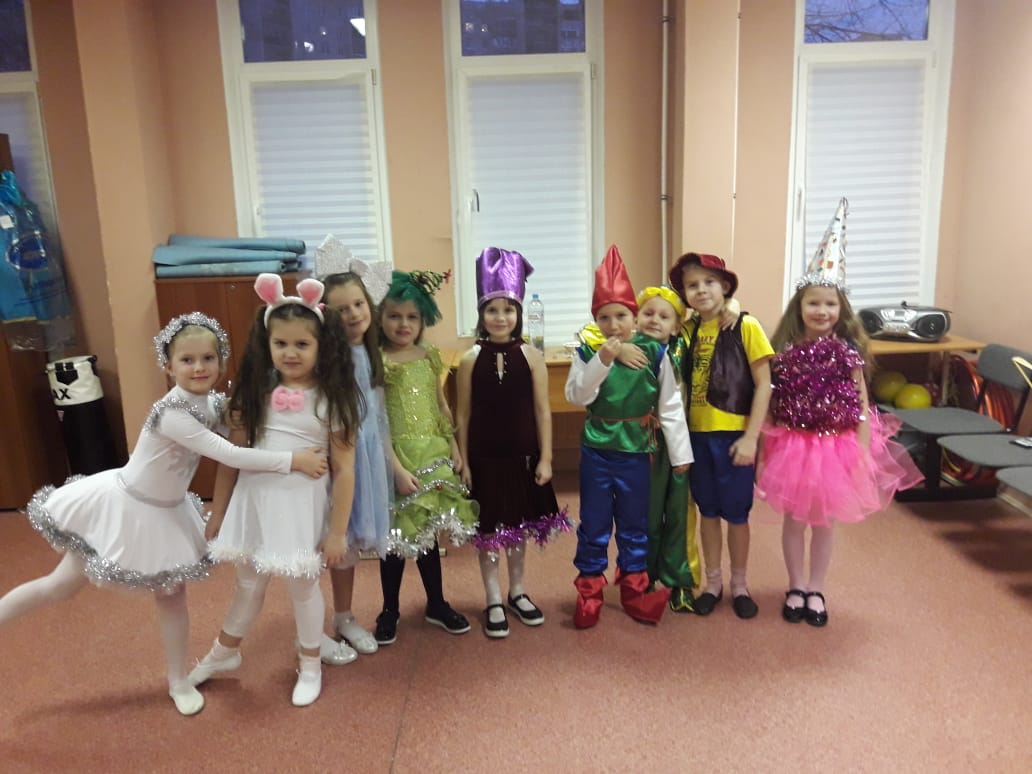 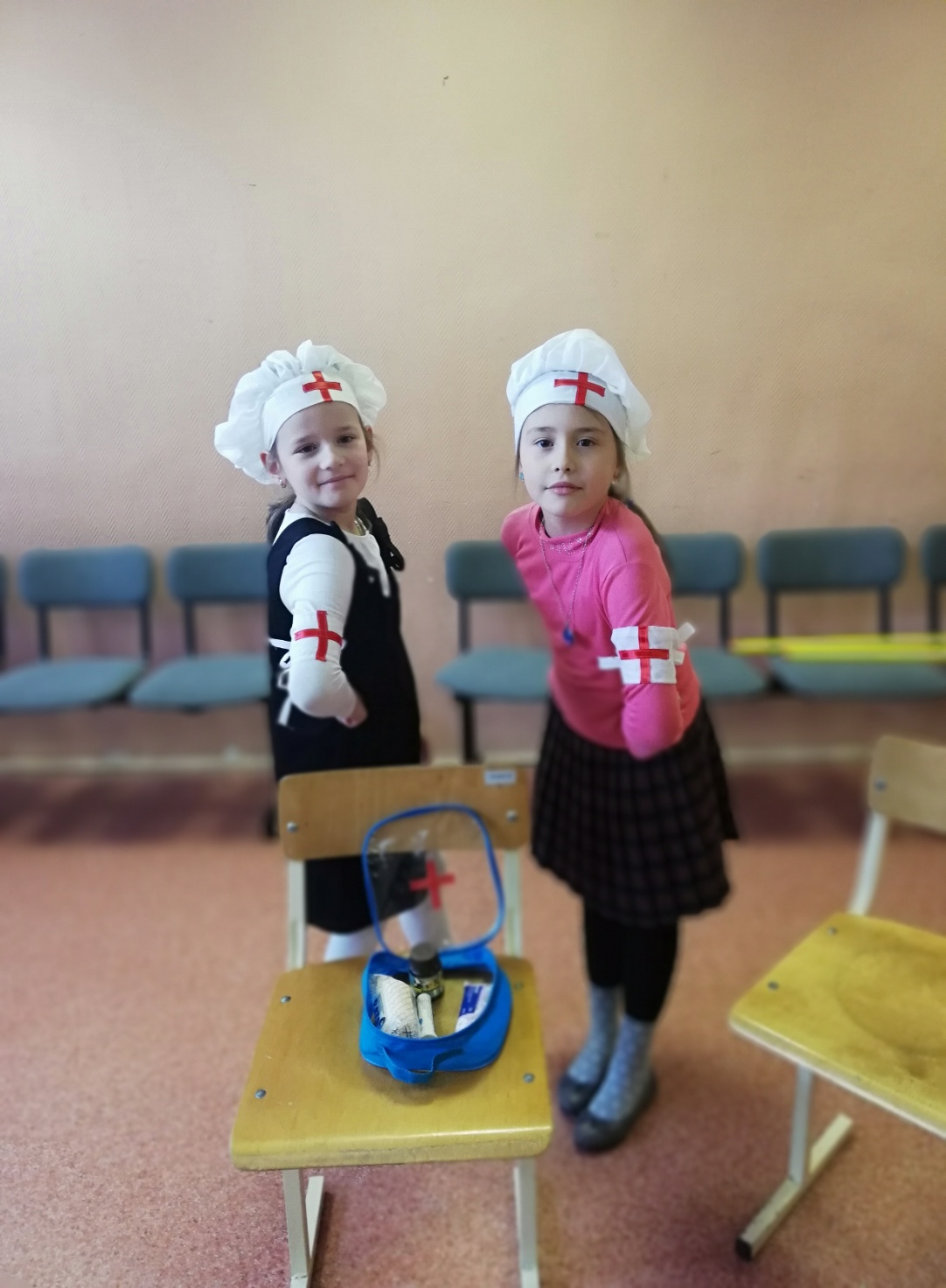 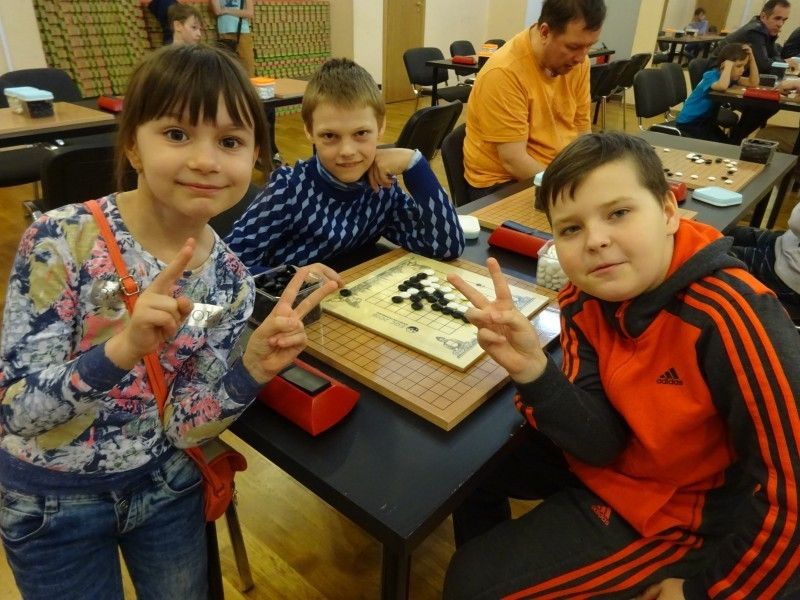 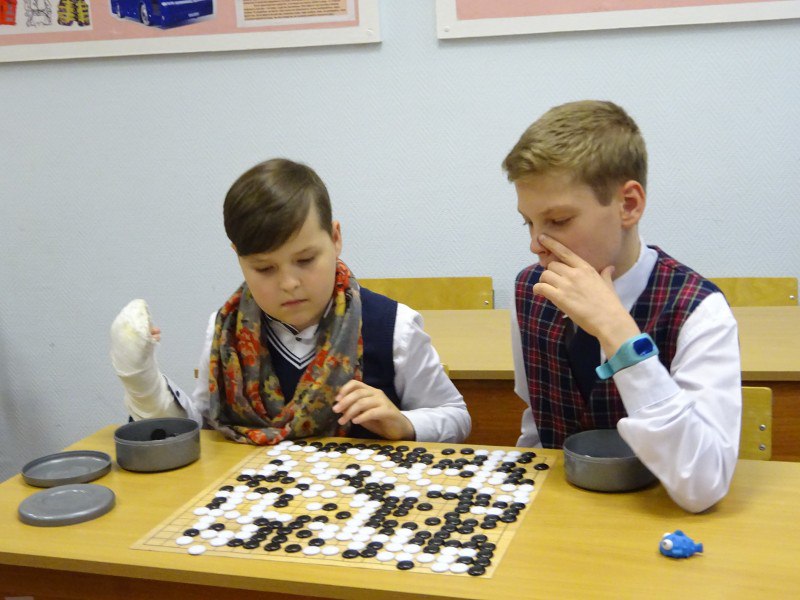 Настольная игра ГО

 Театральная студия
   «Диалог»
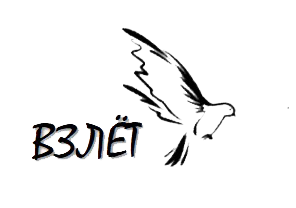 На базе Центра «Взлёт» вас ждут интереснейшие объединения:
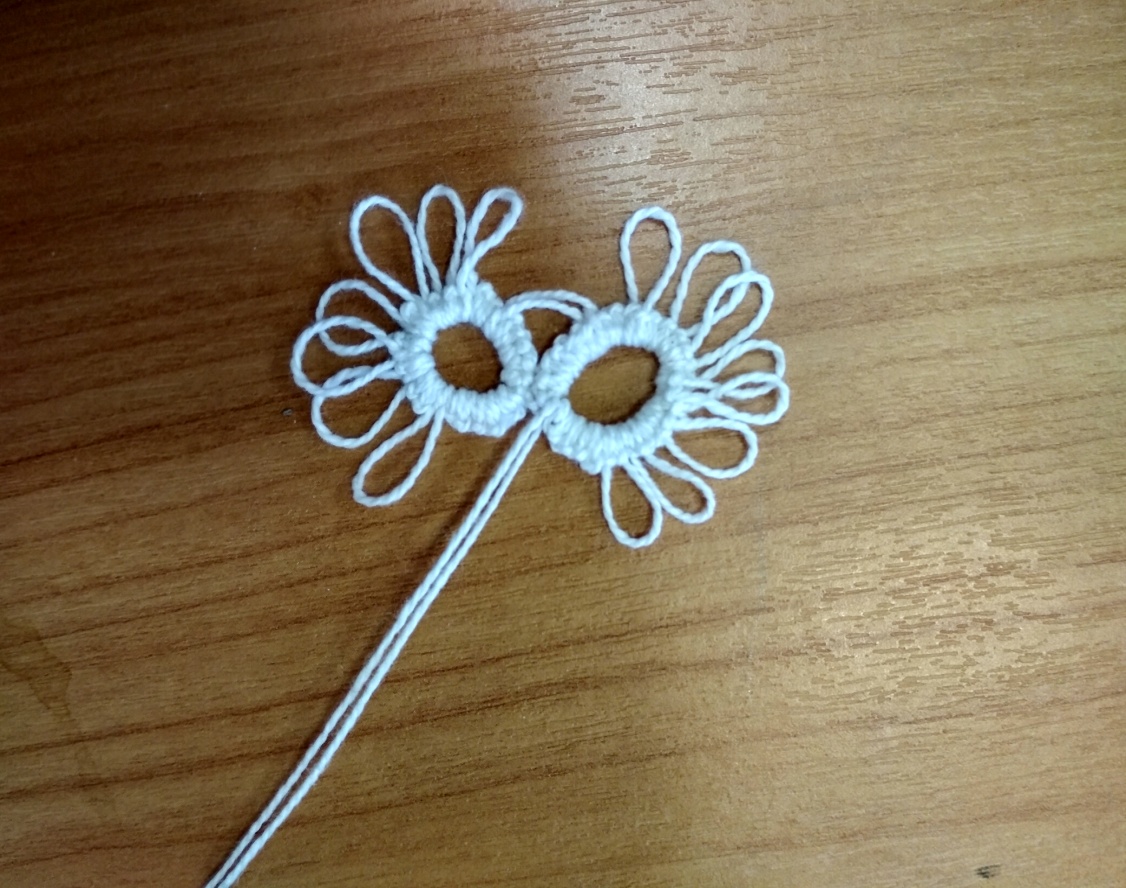 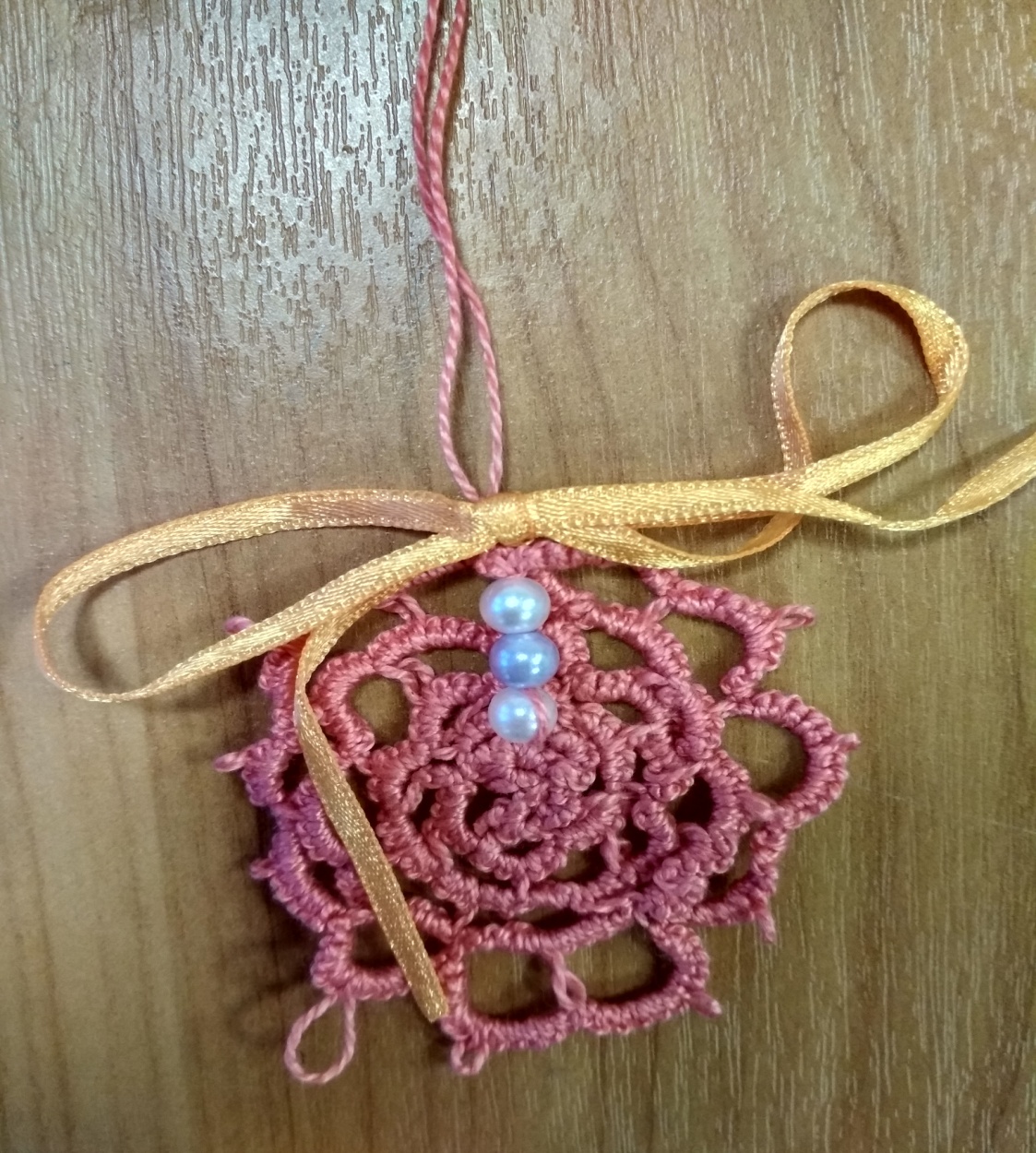 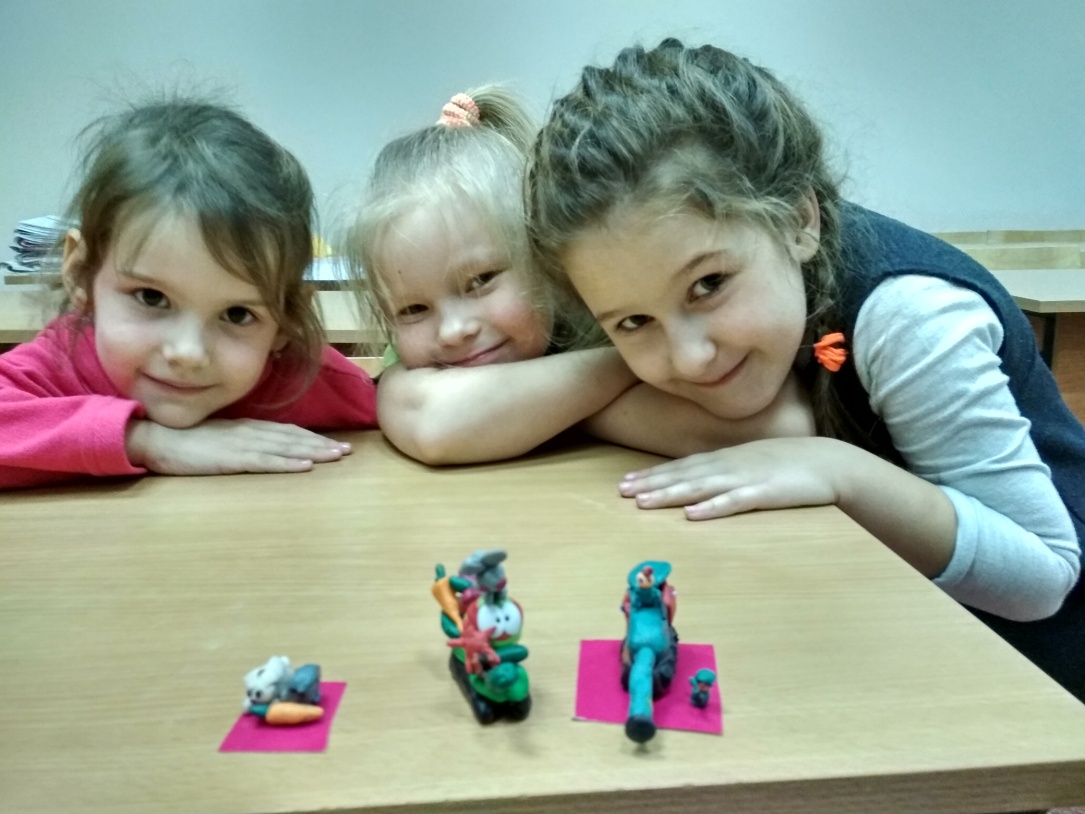 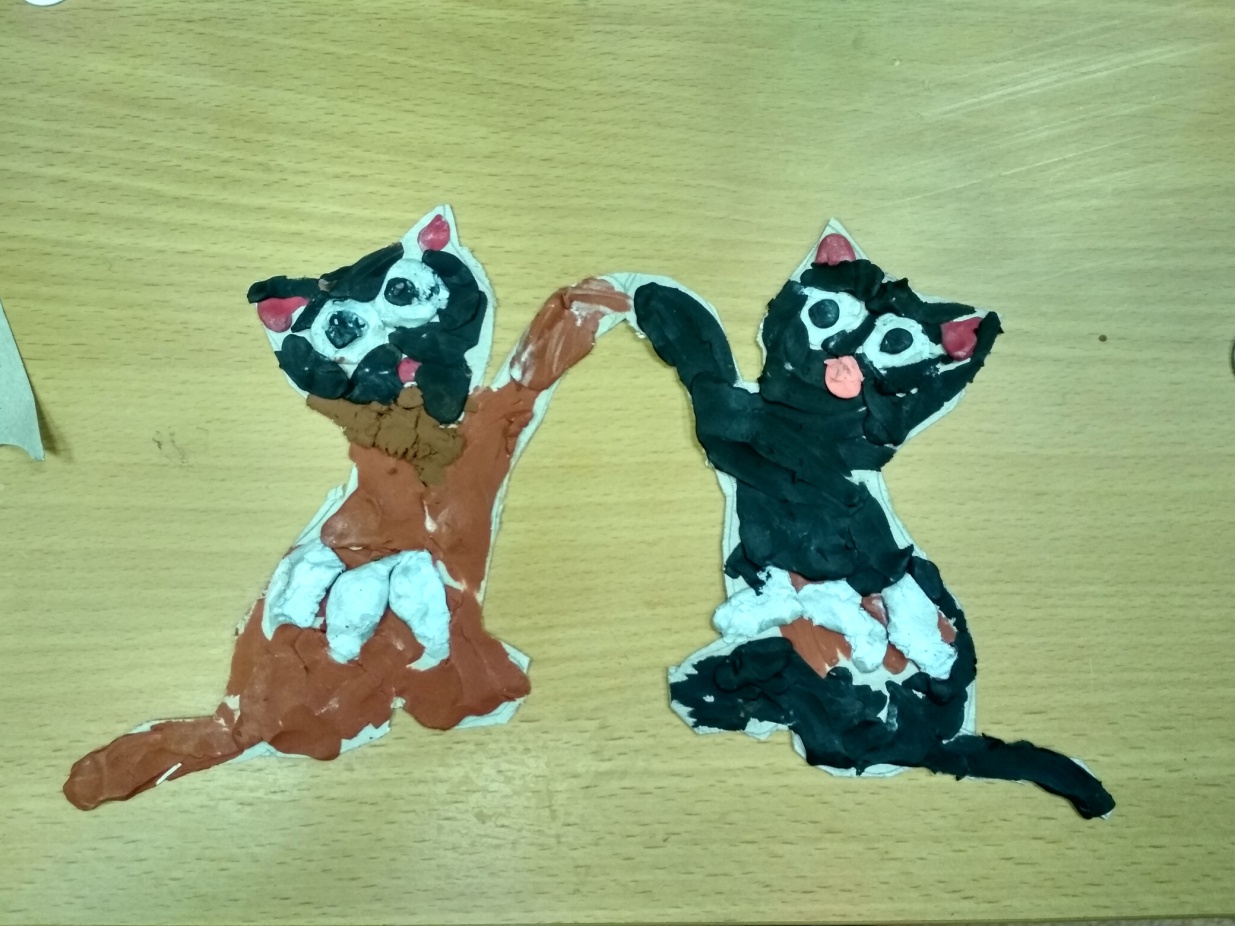 Пластилиновый мир

 Кружевоплетение
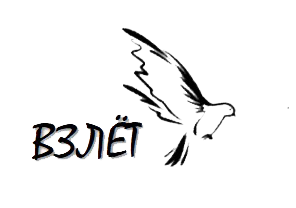 На базе Центра «Взлёт» вас ждут интереснейшие объединения:
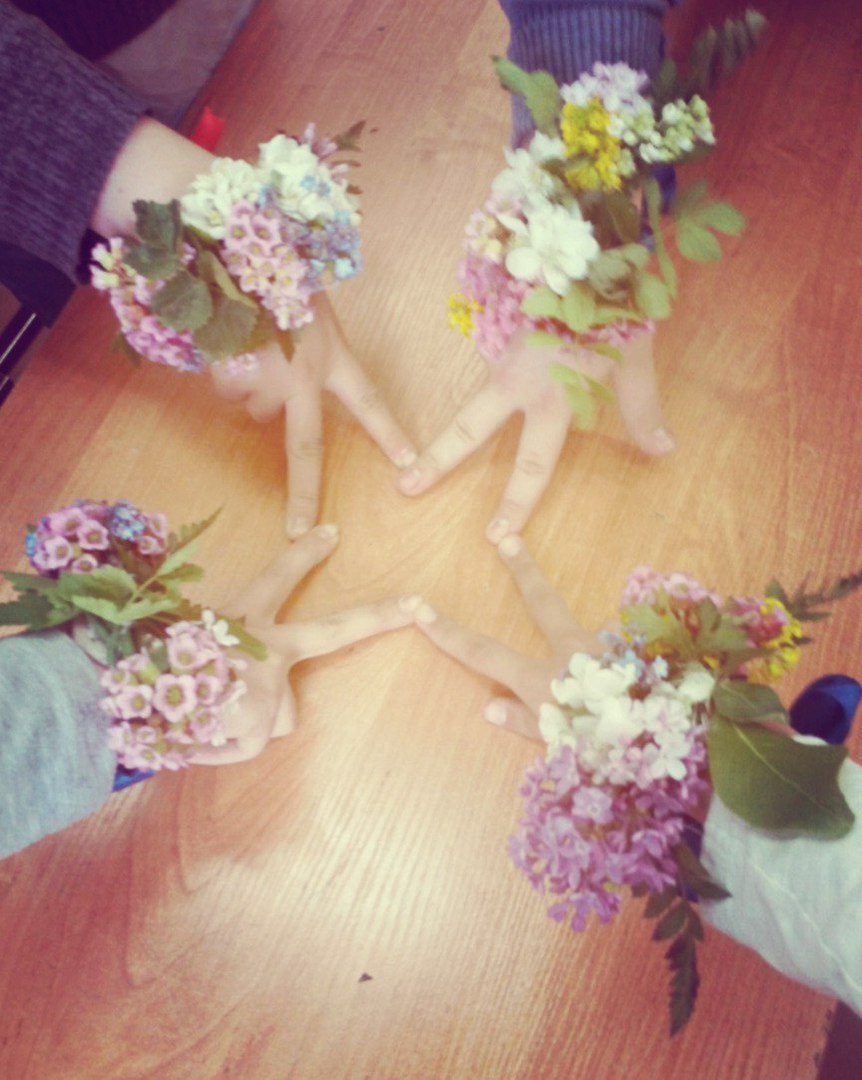 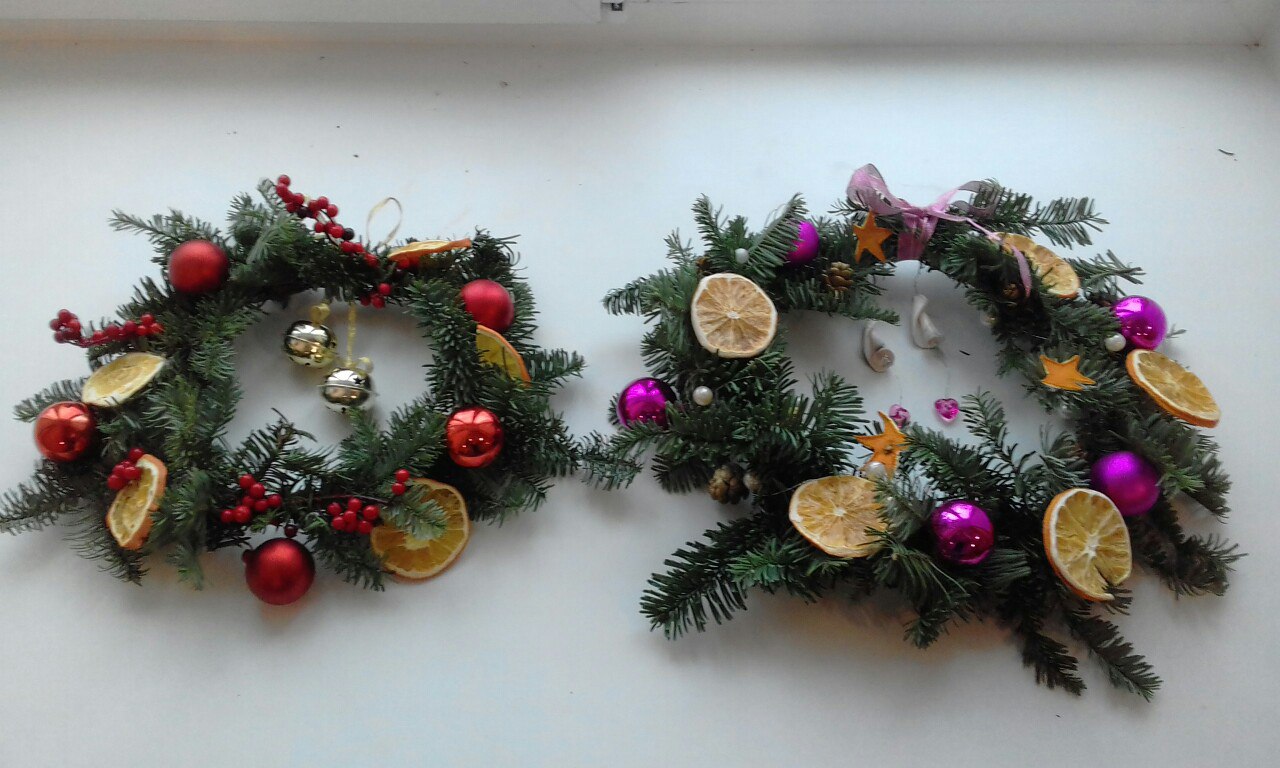 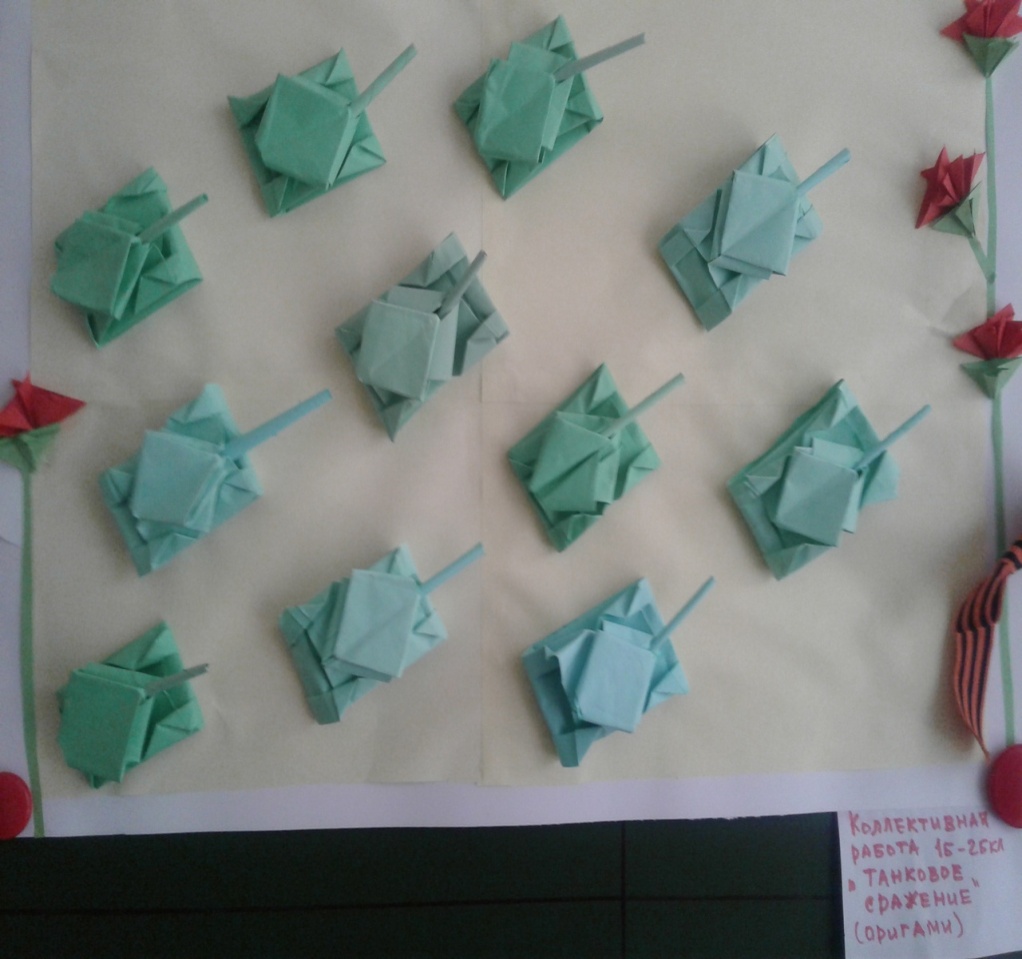 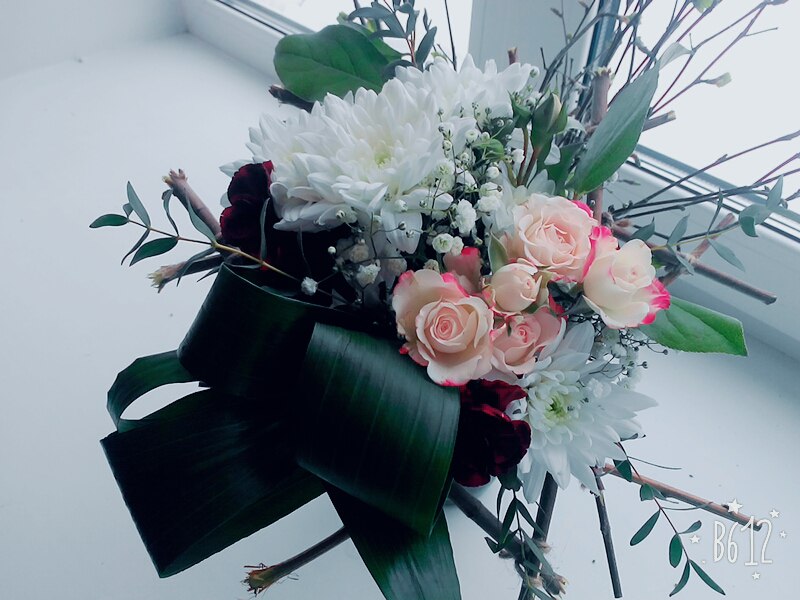 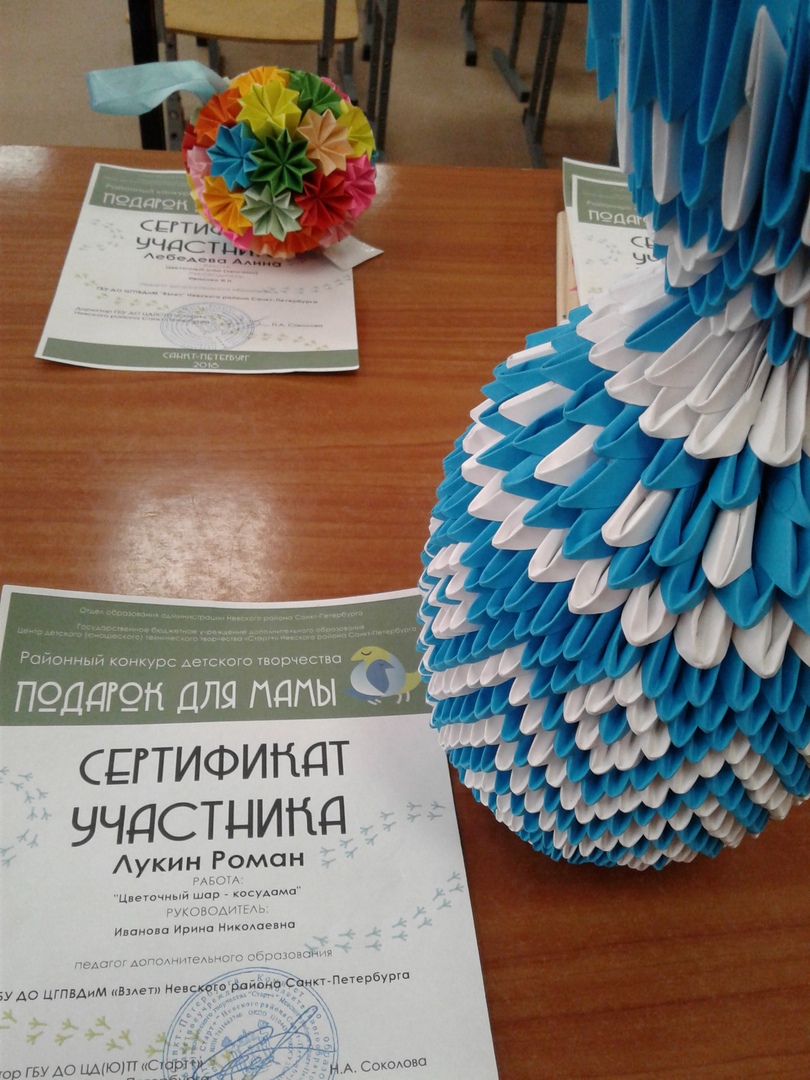 Флористика

 Волшебный мир бумаги
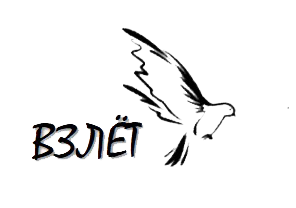 На базе Центра «Взлёт» вас ждут интереснейшие объединения:
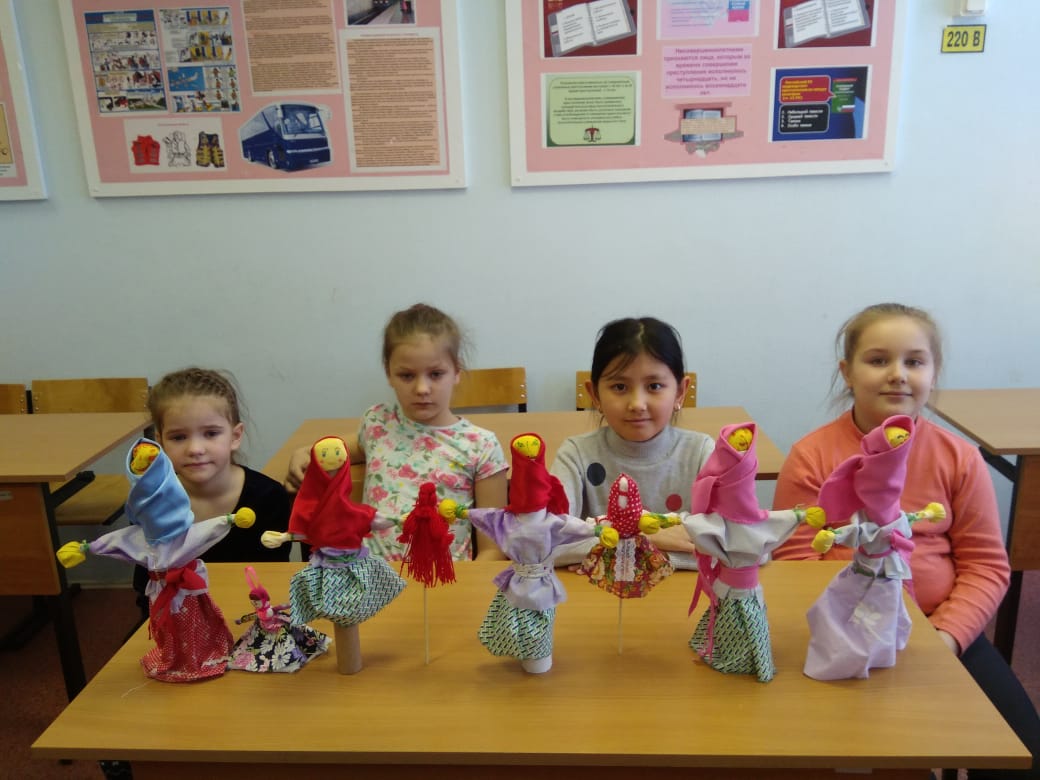 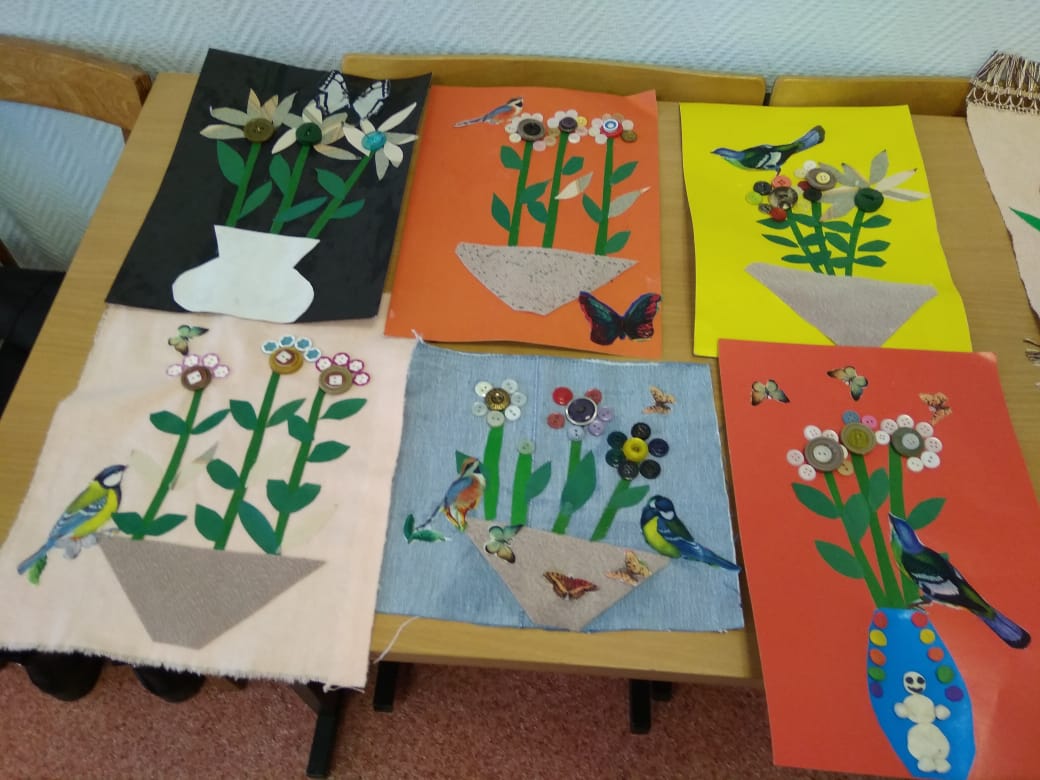 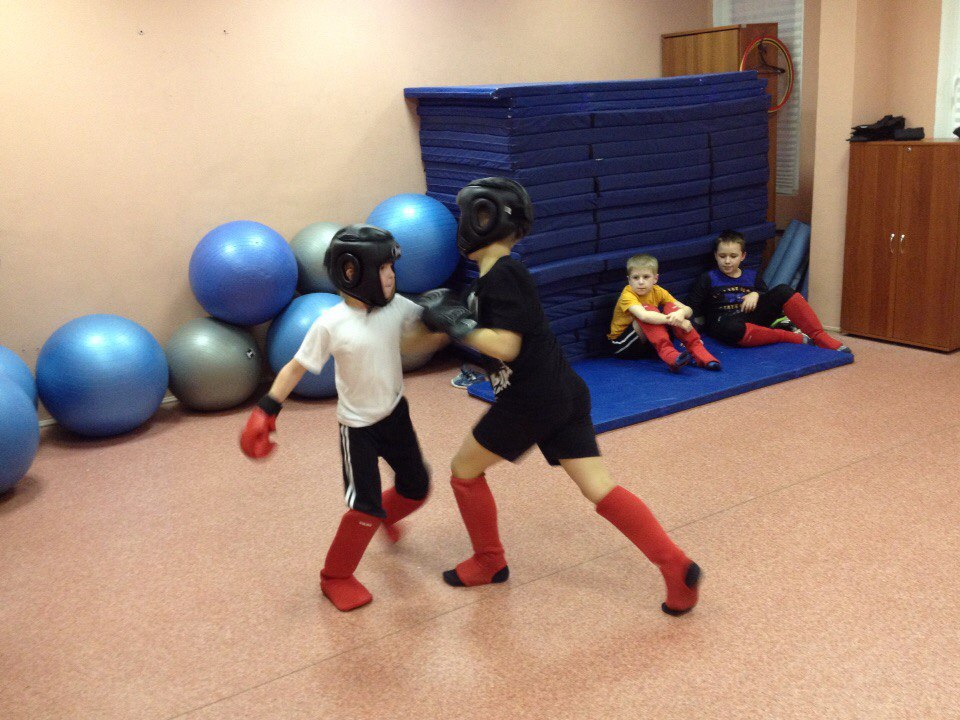 Юный эколог

 Курс личной
   безопасности
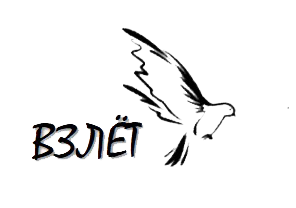 На базе Центра «Взлёт» вас ждут интереснейшие объединения:
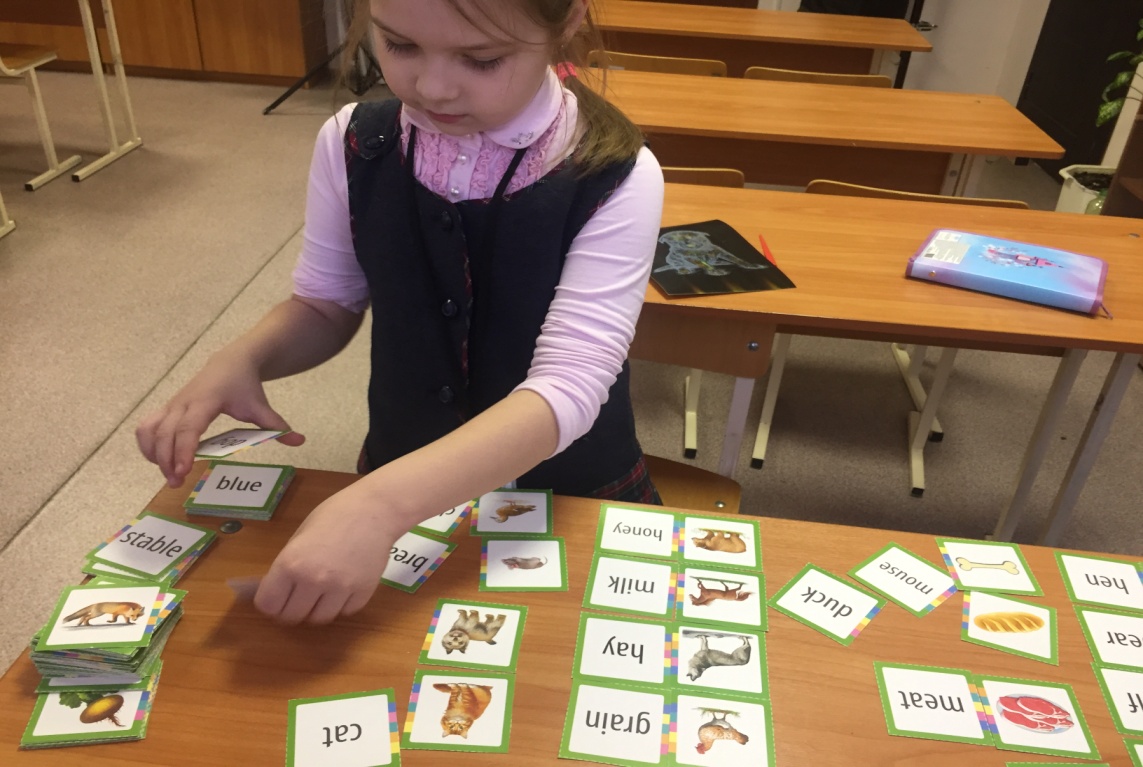 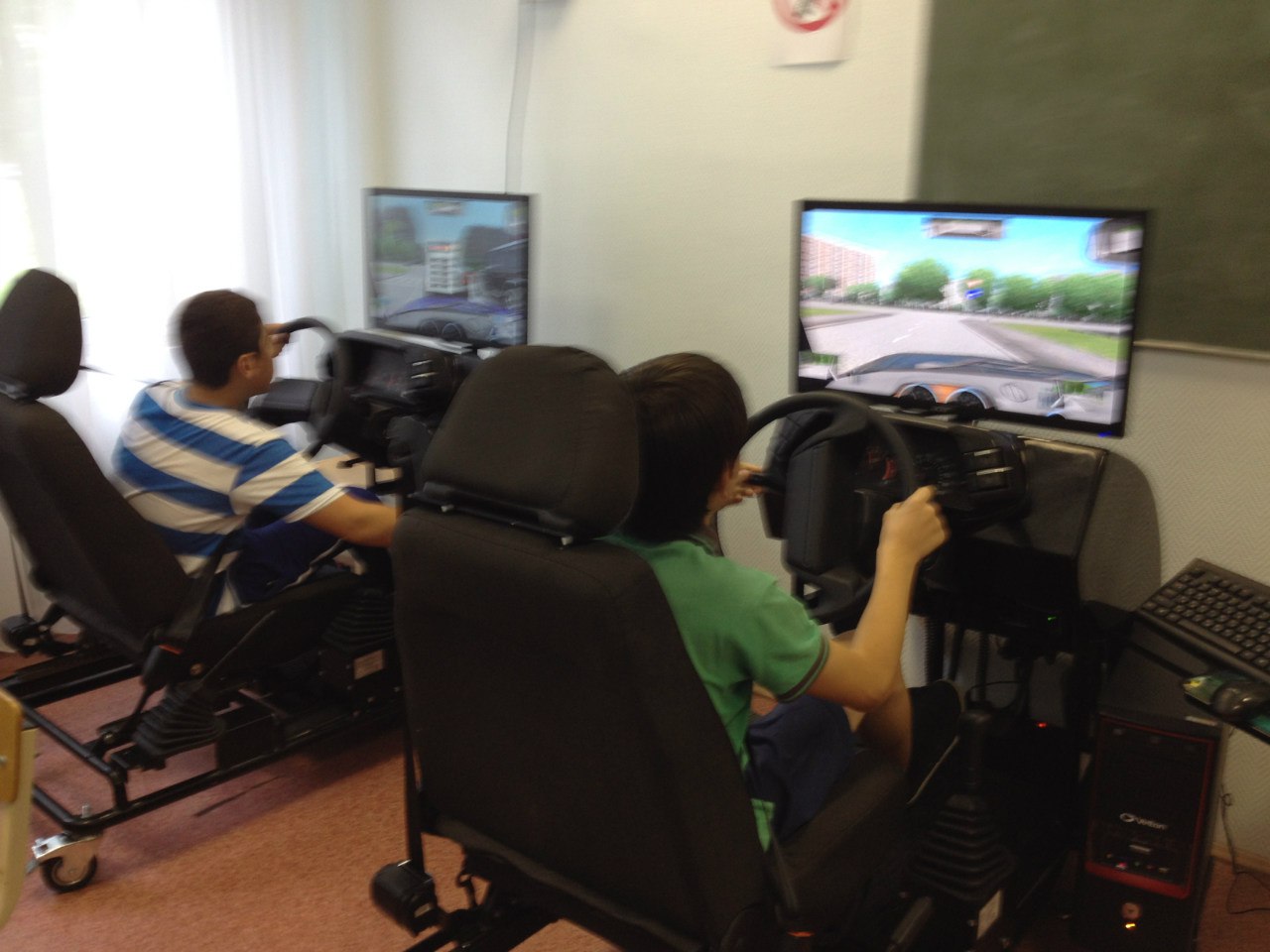 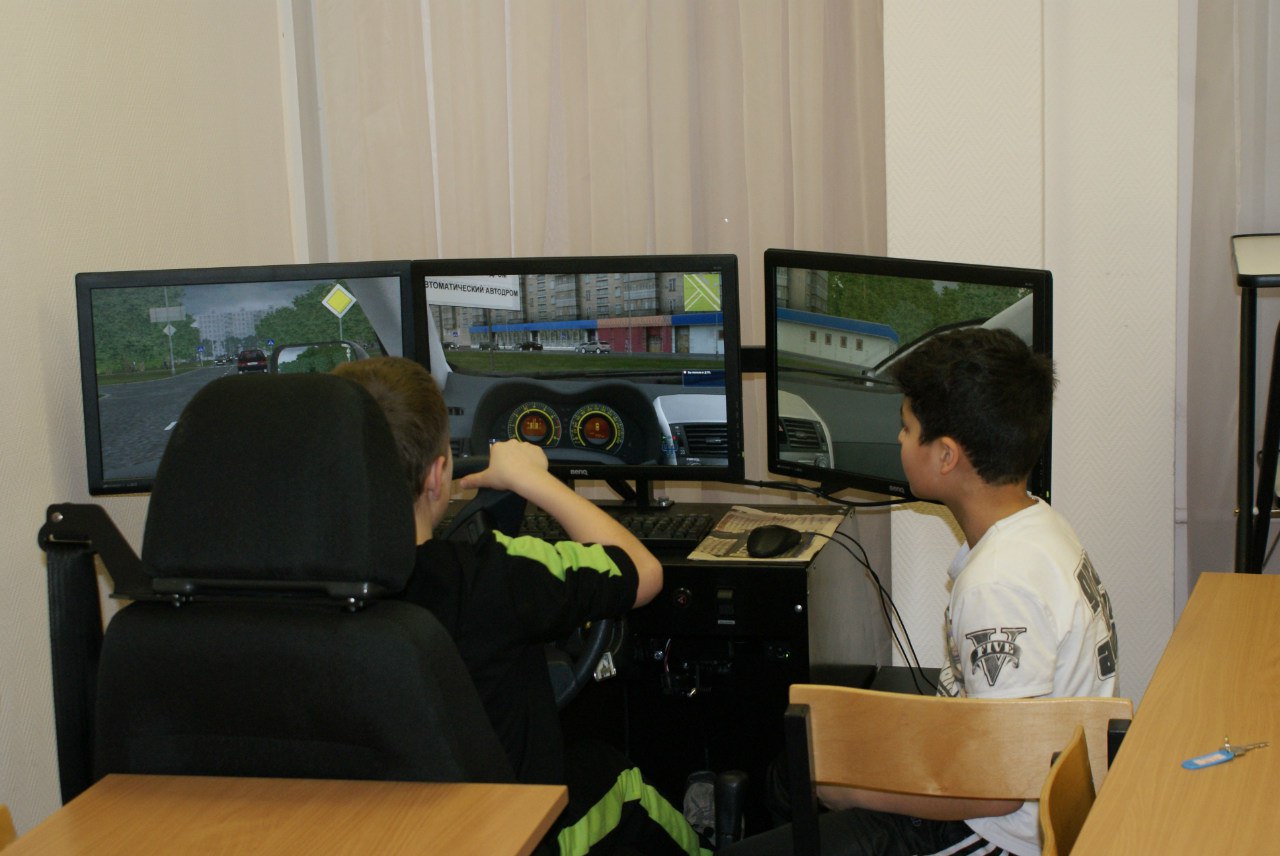 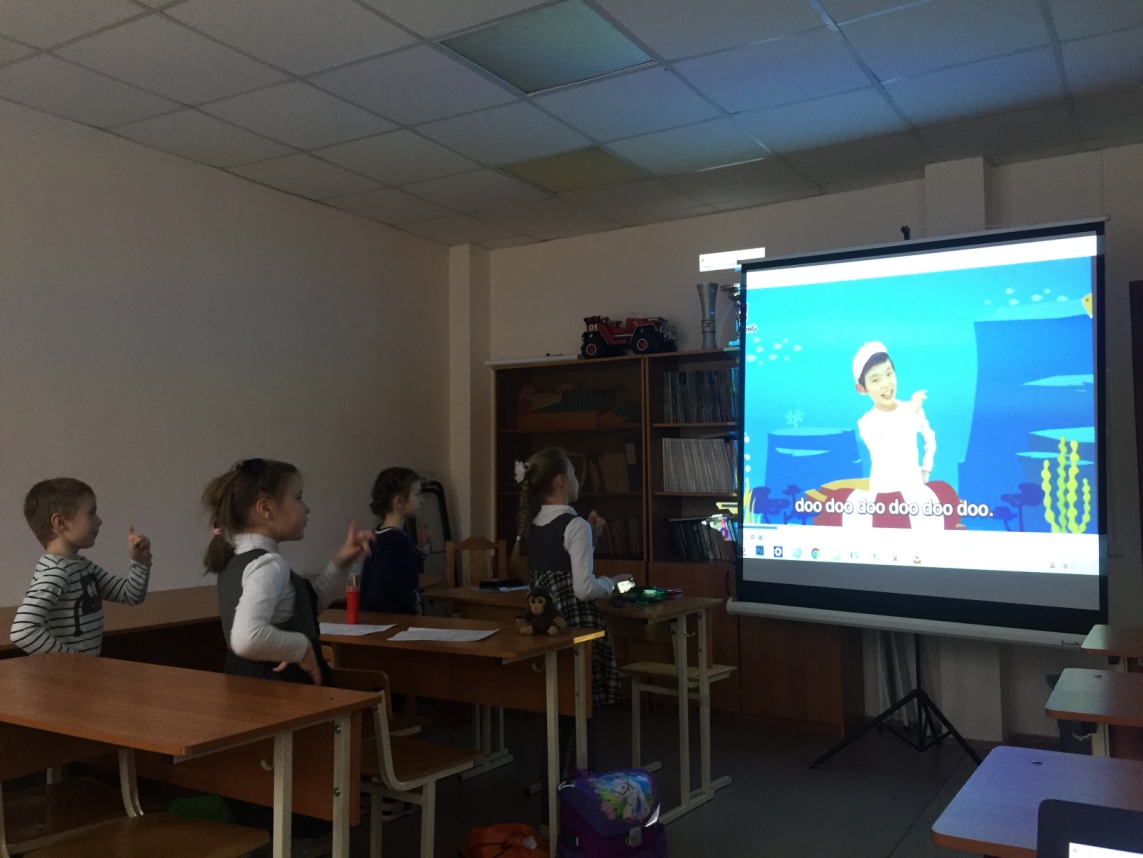 Правила дорожного 
   движения

 Английский язык
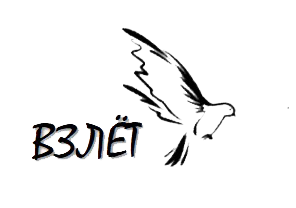 В школах №№ 332, 333, 341, 458, 34, 338, 339, 26 
вас ждут объединения Центра «Взлёт»:
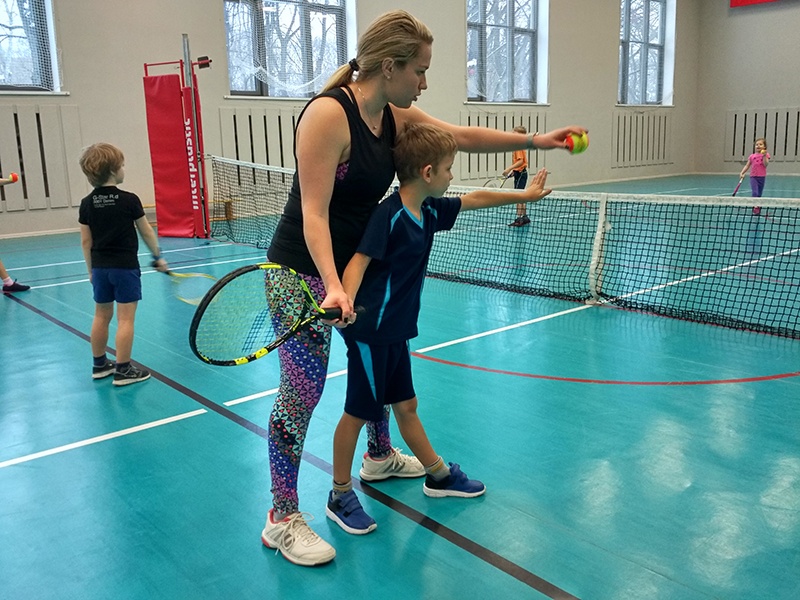 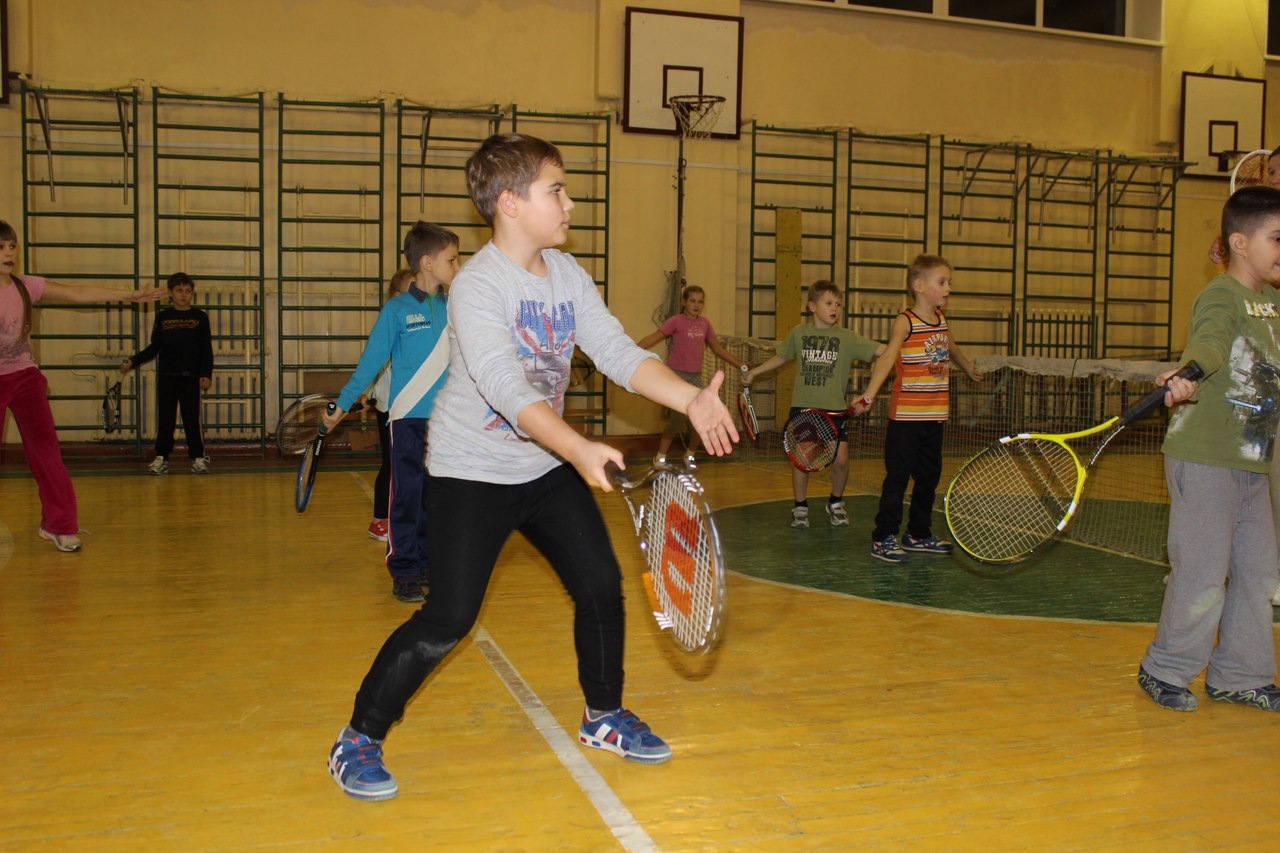 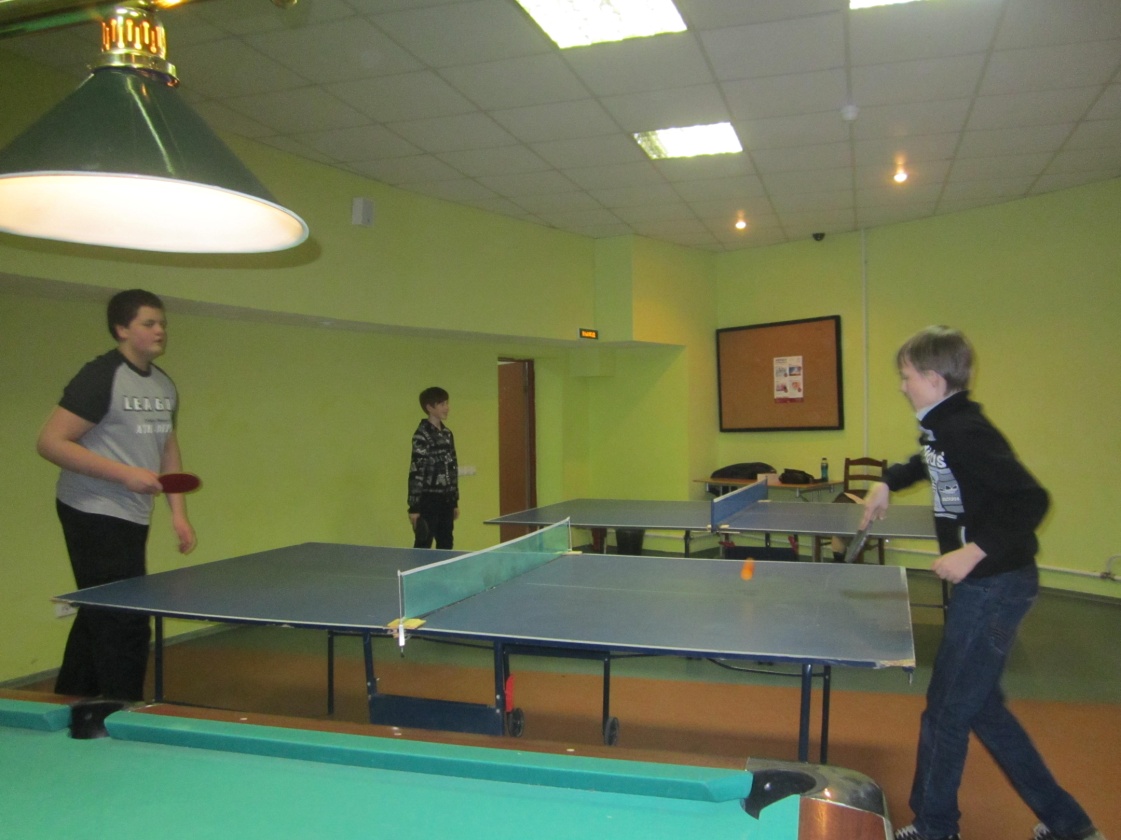 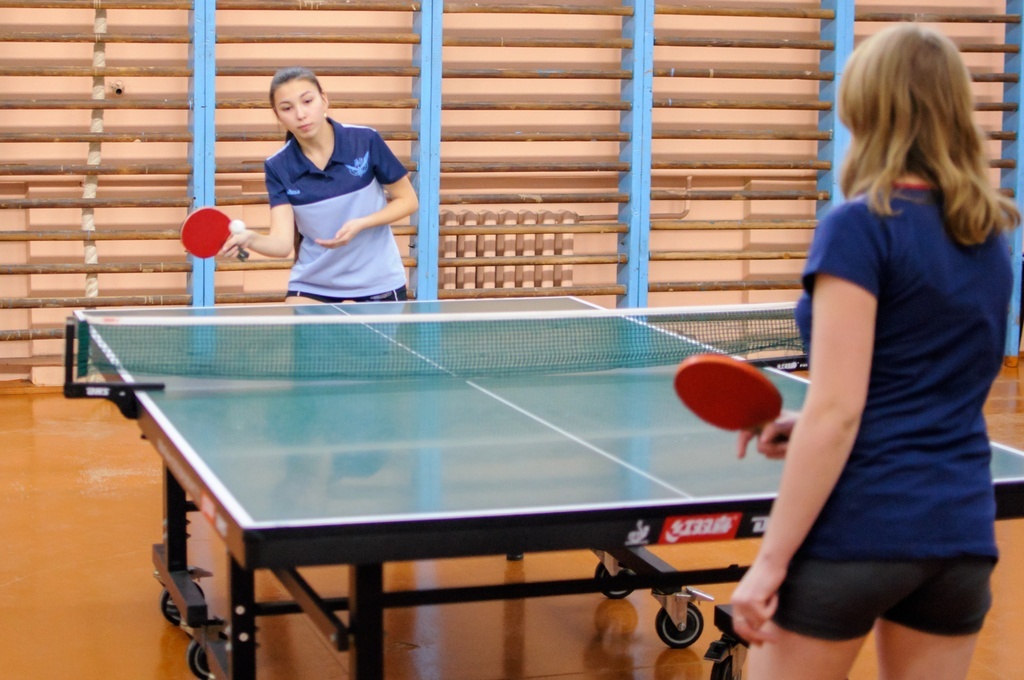 Настольный теннис

 Большой теннис
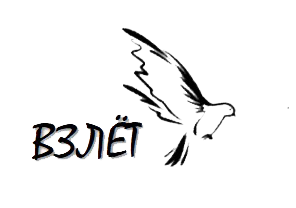 В школах №№ 332, 333, 341, 458, 34, 338, 339, 26 
вас ждут объединения Центра «Взлёт»:
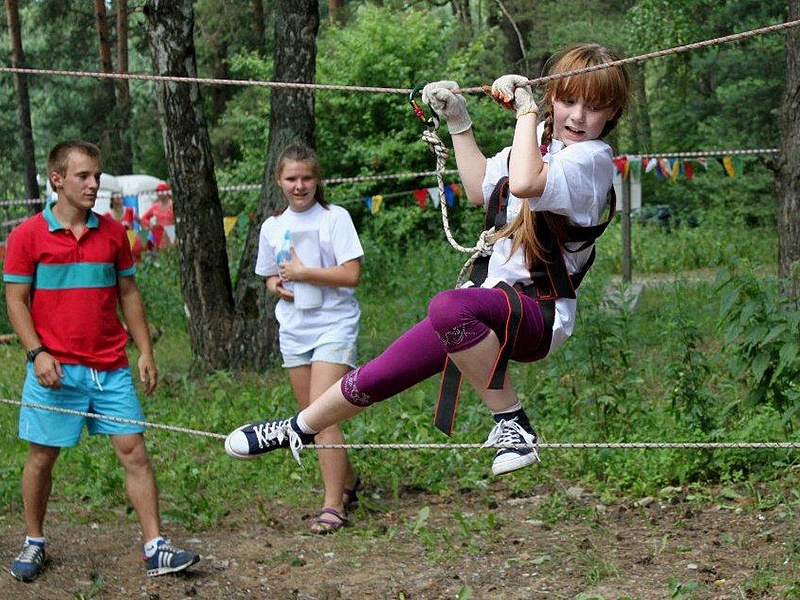 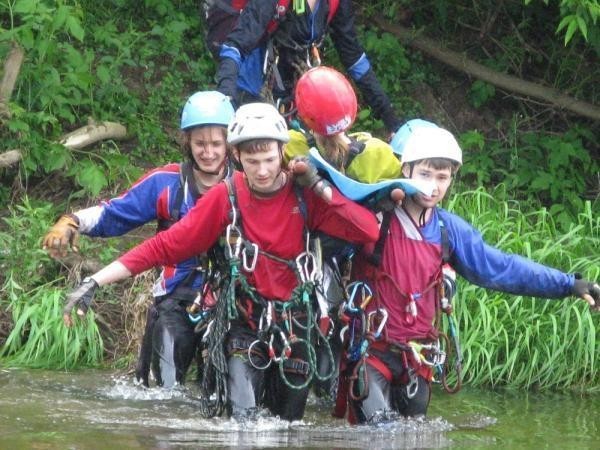 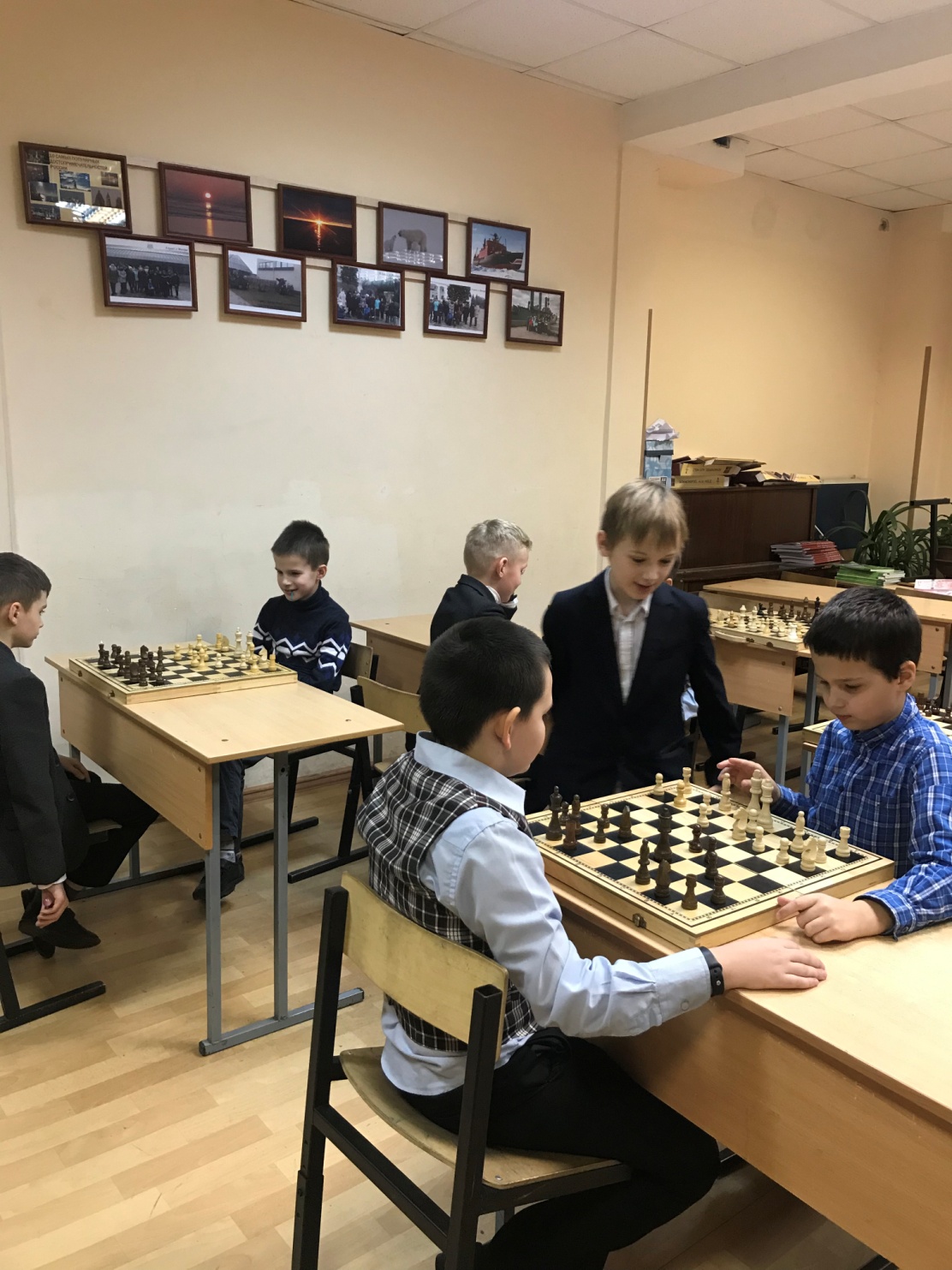 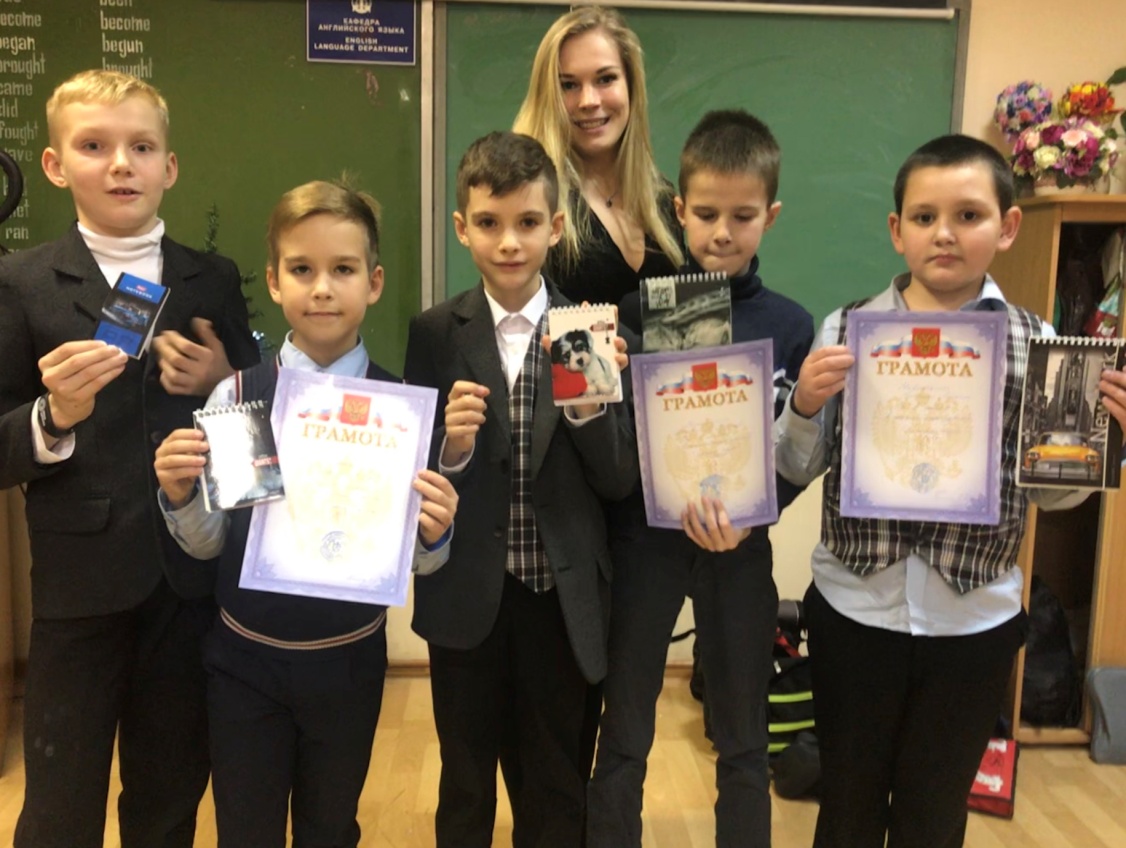 Шахматы 

Юные туристы
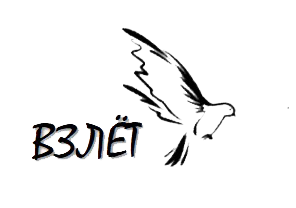 В школах №№ 332, 333, 341, 458, 34, 338, 339, 26 
вас ждут объединения Центра «Взлёт»:
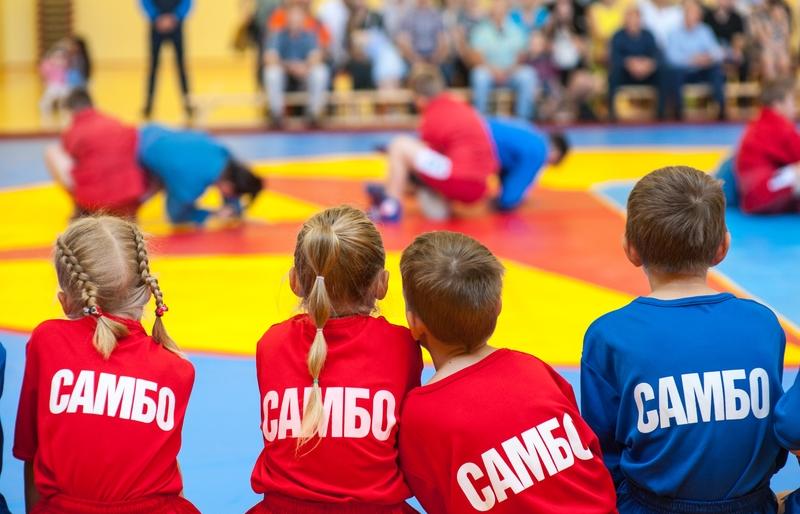 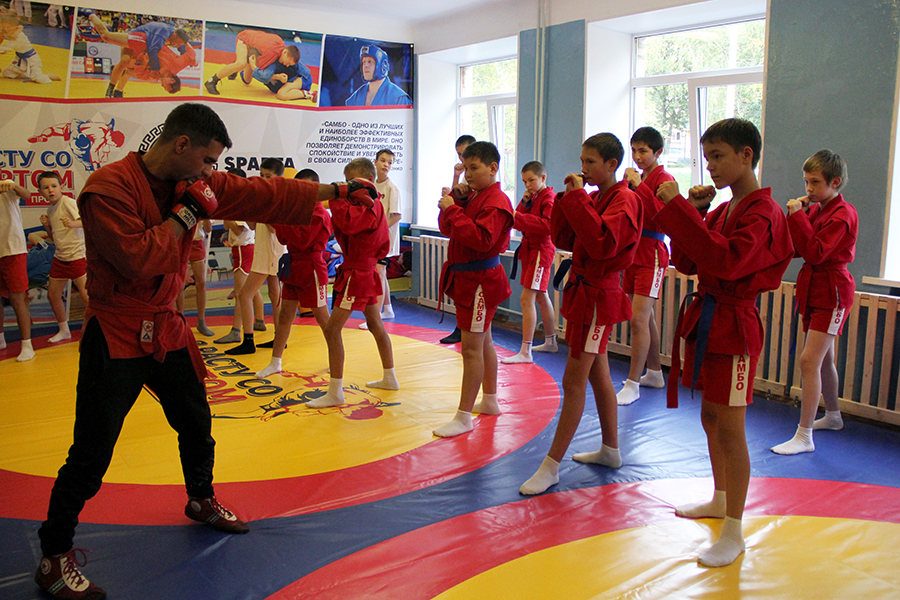 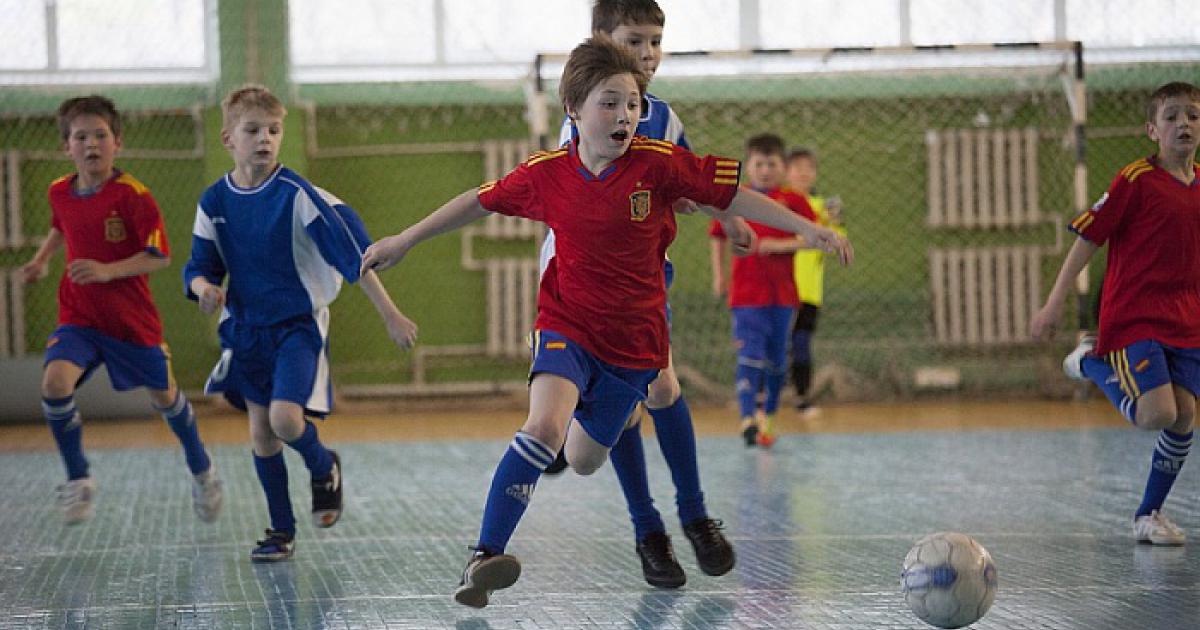 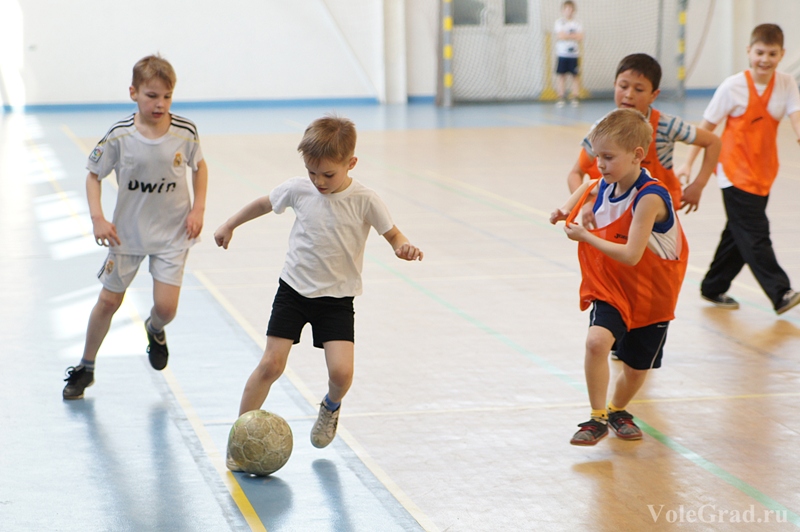 Самбо

 Футбол
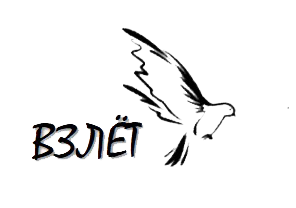 В школах №№ 332, 333, 341, 458, 34, 338, 339, 26 
вас ждут объединения Центра «Взлёт»:
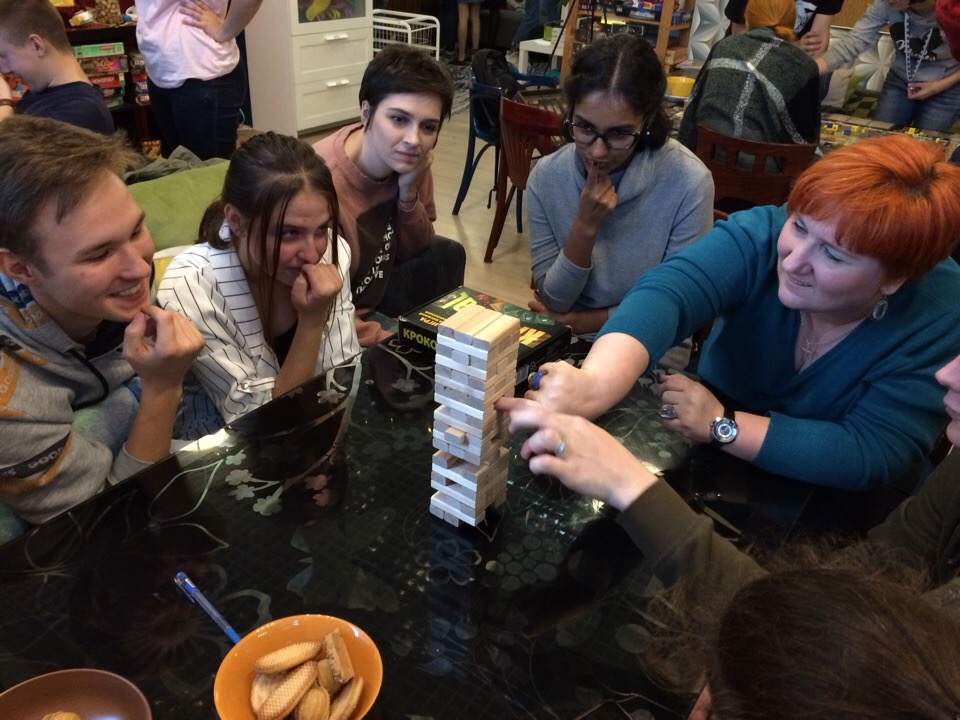 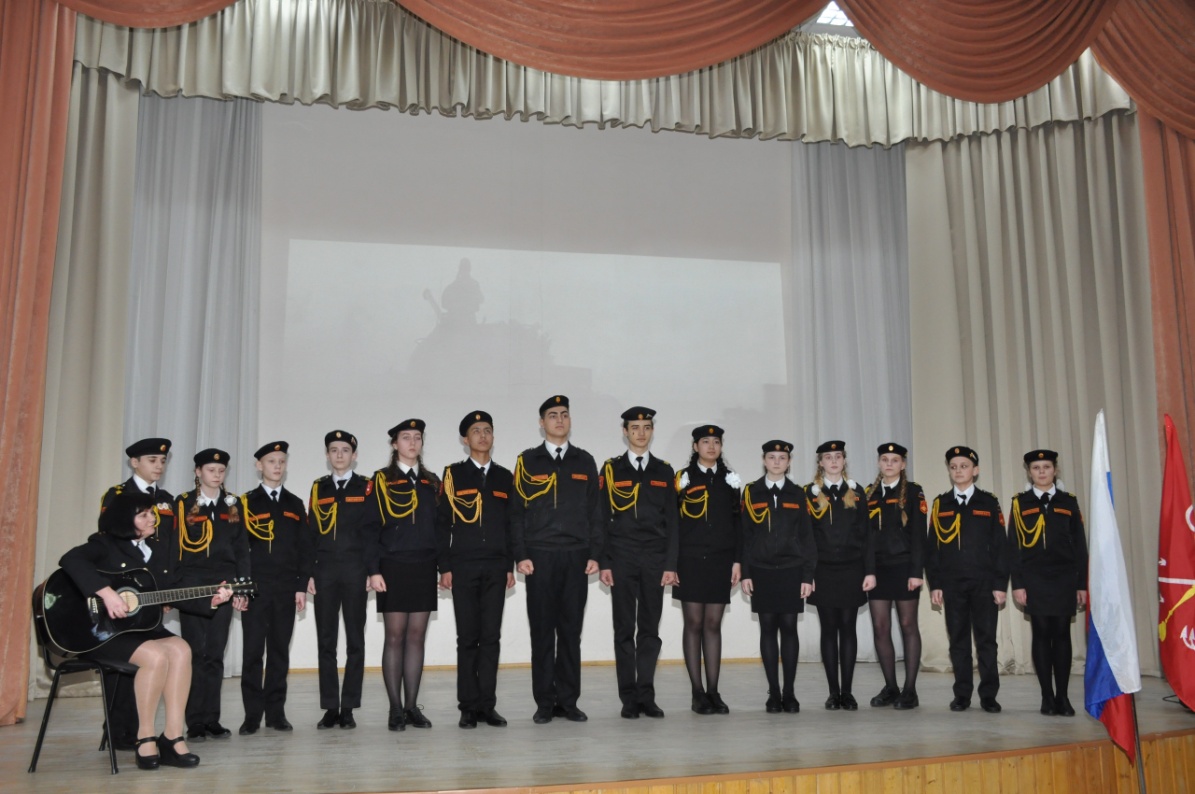 Вокальная студия
   «Ровесник»

 Школа лидерского
   мастерства
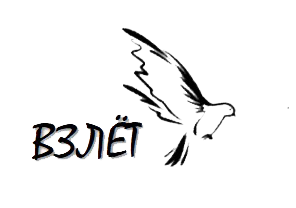 В школах №№ 332, 333, 341, 458, 34, 338, 339, 26 
вас ждут объединения Центра «Взлёт»:
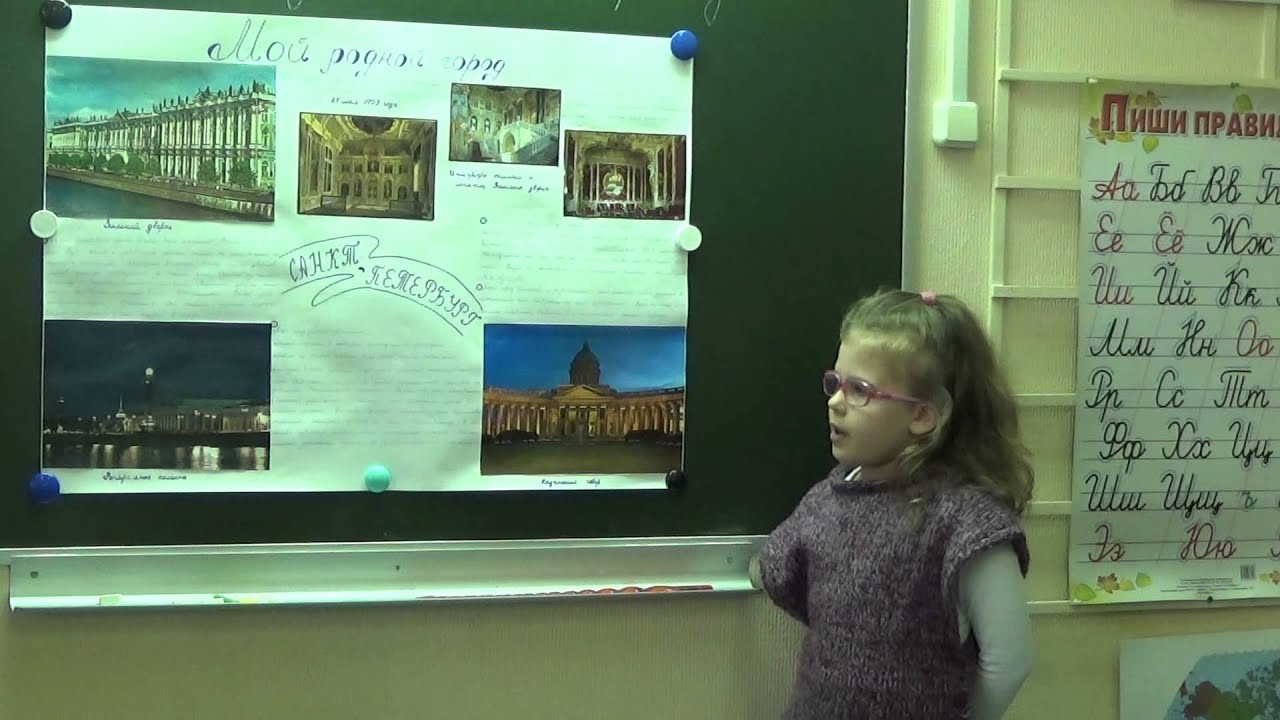 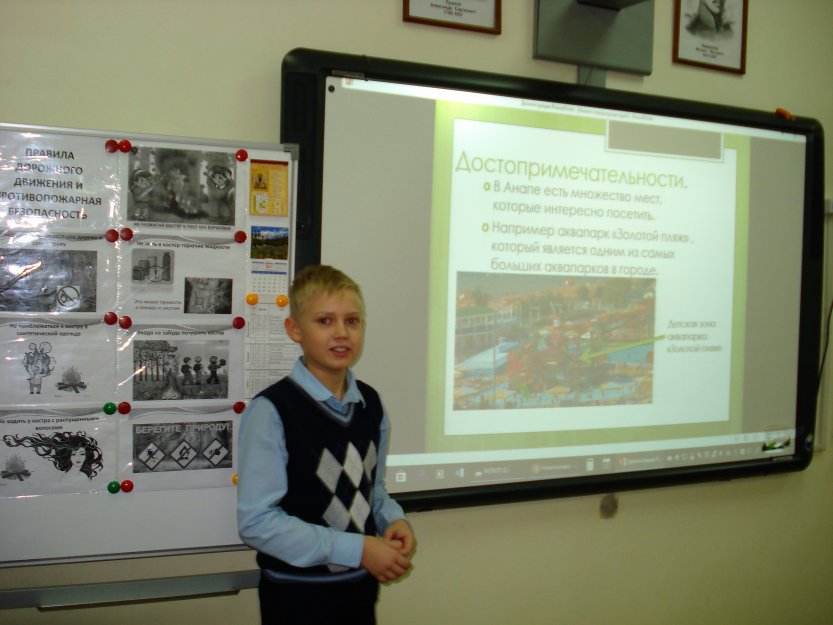 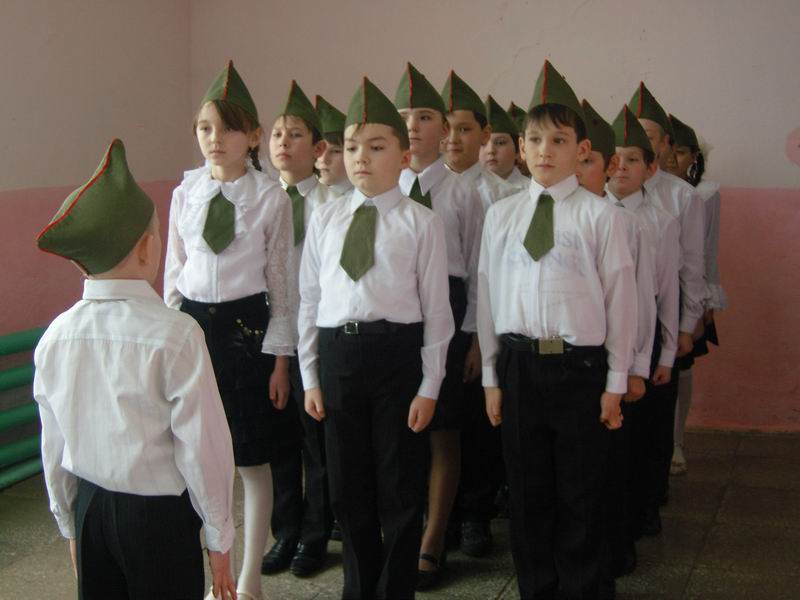 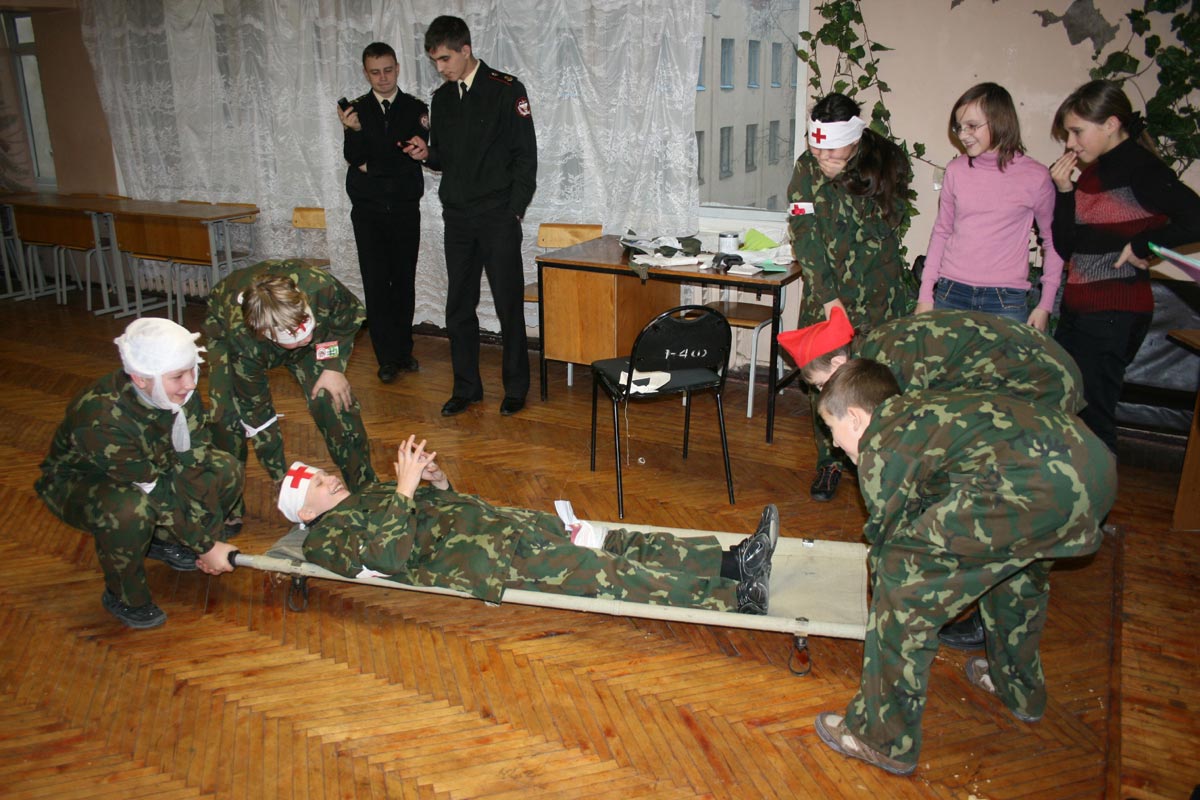 Зарничка

 Город наш
   Санкт-Петербург
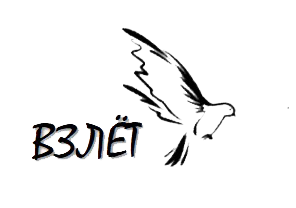 В школах №№ 332, 333, 341, 458, 34, 338, 339, 26 
вас ждут объединения Центра «Взлёт»:
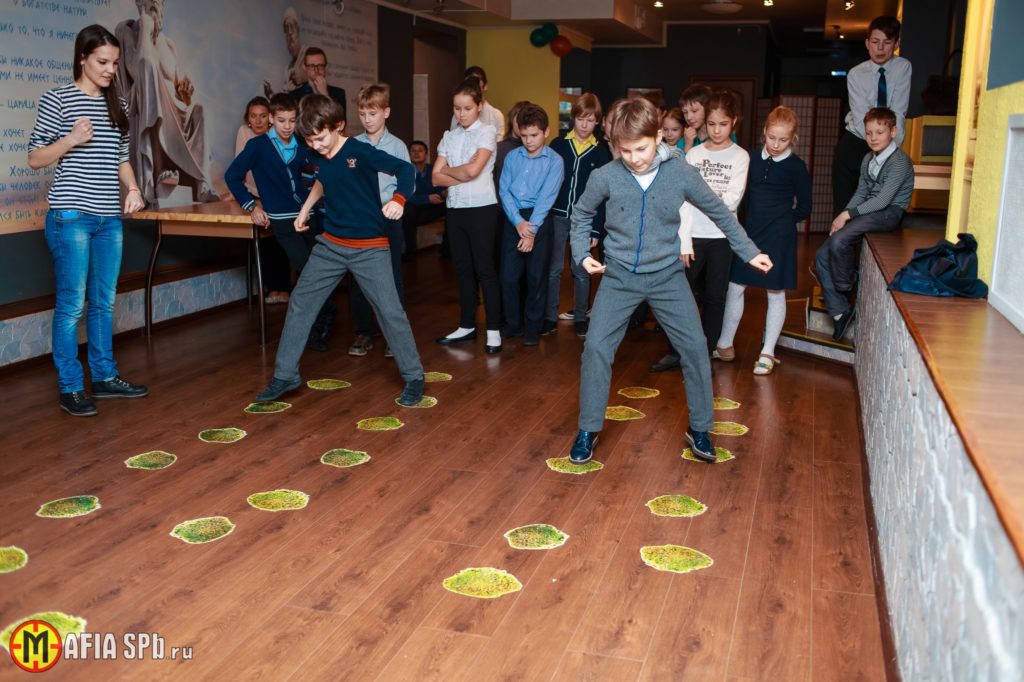 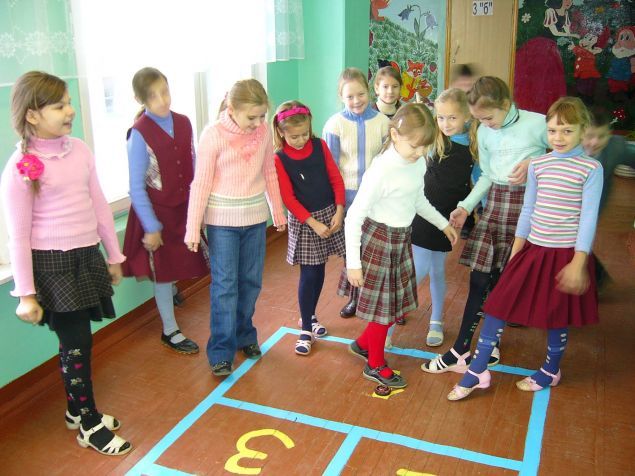 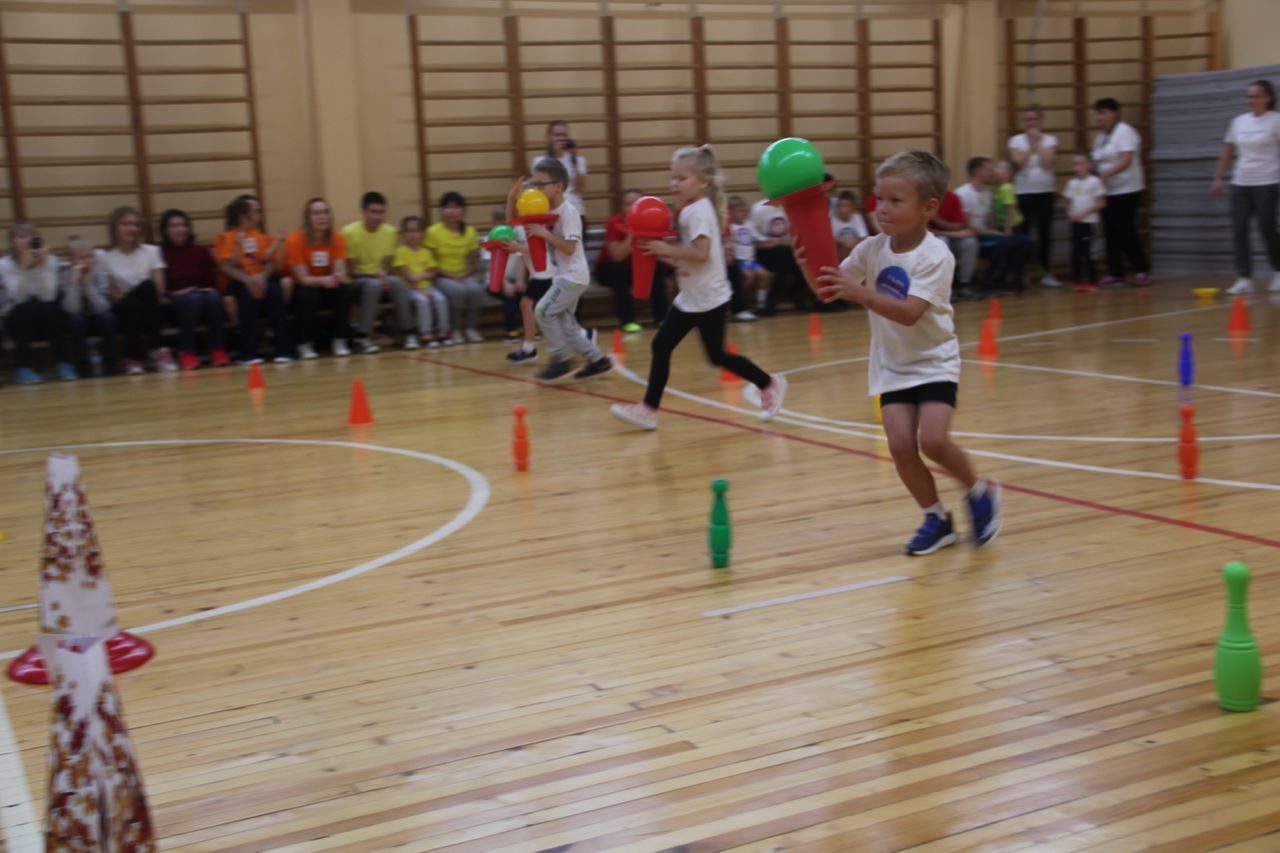 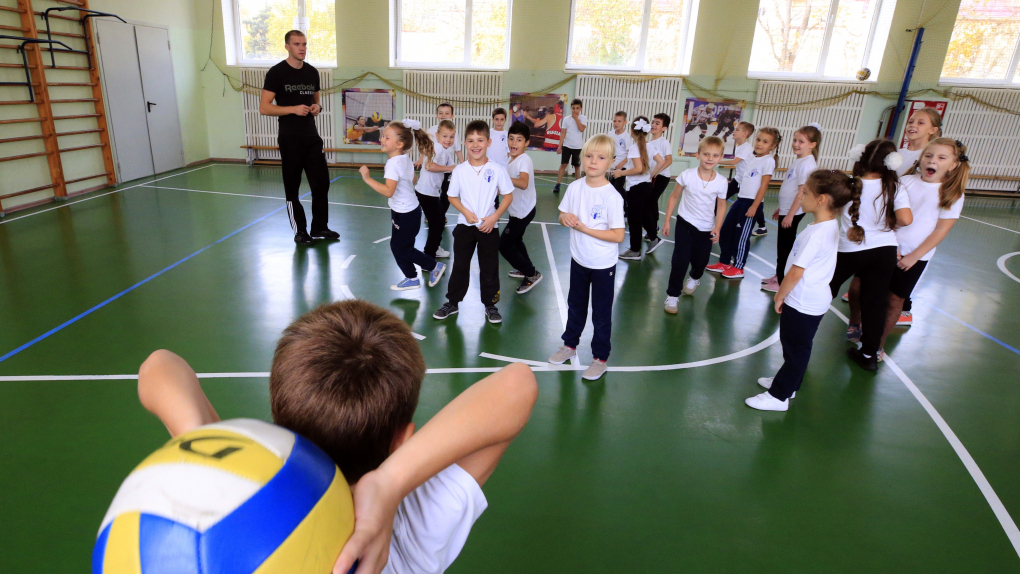 Спортивные игры

 Подвижные игры
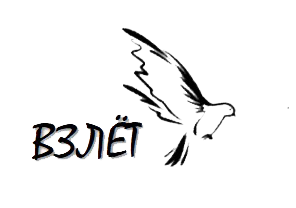 В Центре «Взлёт» вас всегда ждёт всё самое интересное!